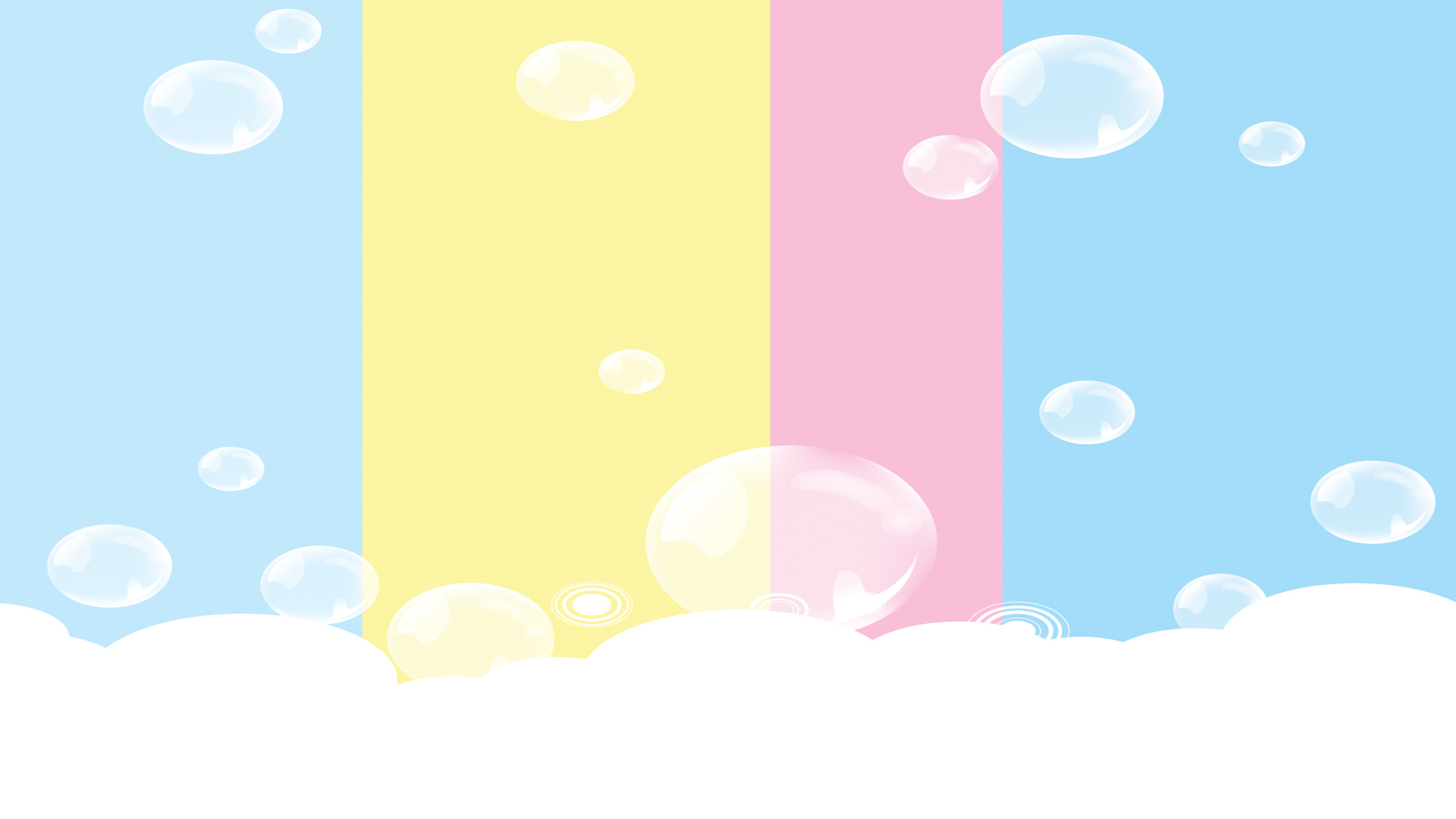 بسم الله الرحمن الرحيم
اليوم / الأحد                                 التاريخ/١٤٤٥/٣/٢
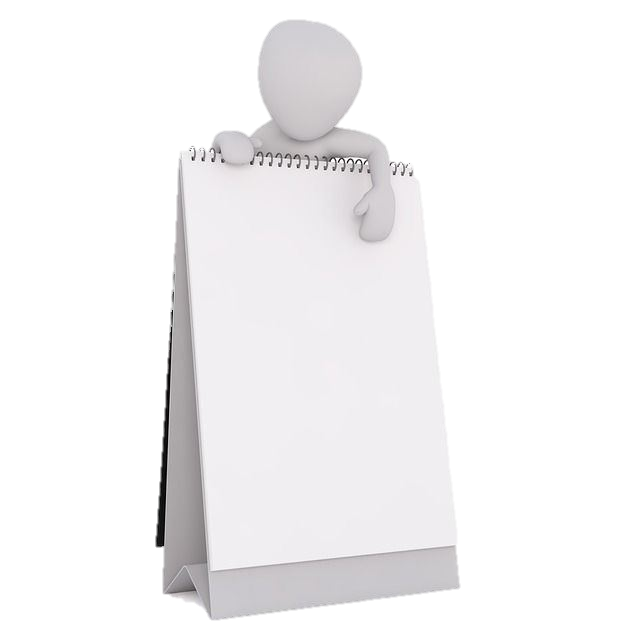 المادة / المهارات الرقمية
معلمة المادة أ/صباح القحطاني
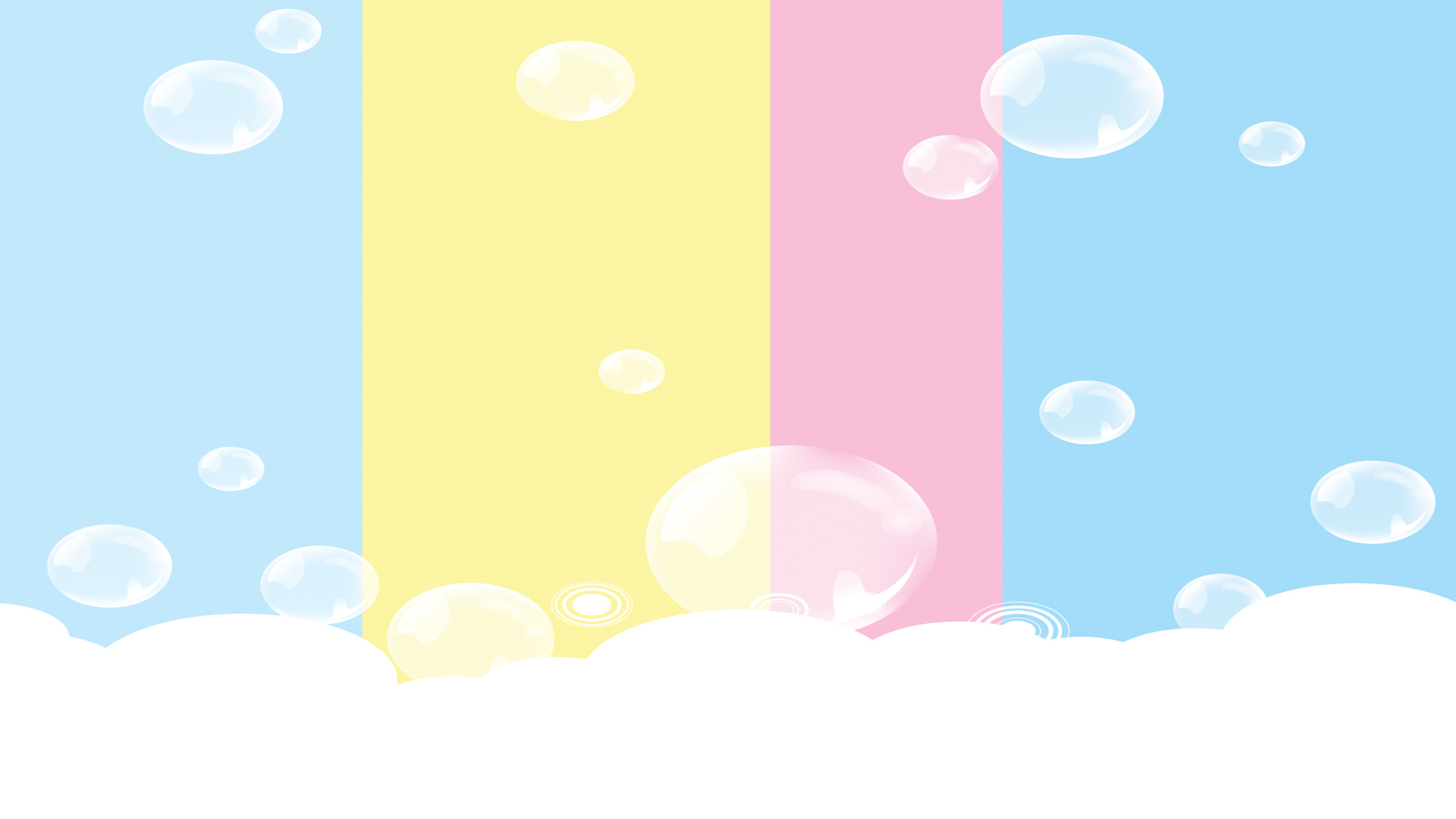 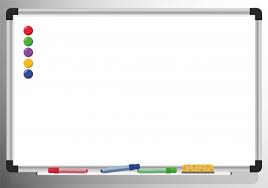 الاستراتيجيات
الدقيقة الواحدة
الحائط
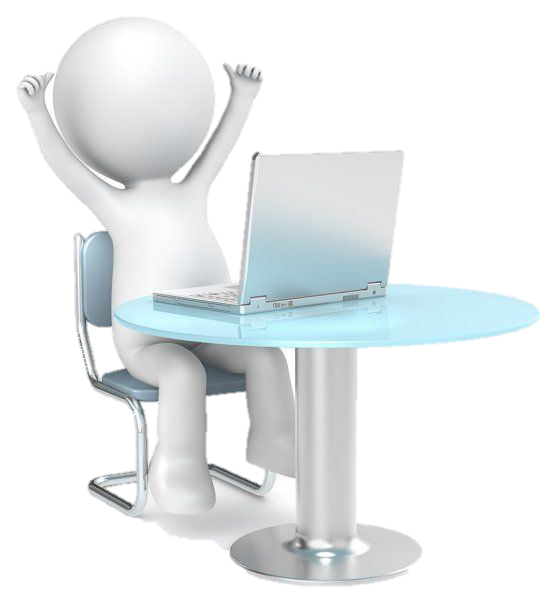 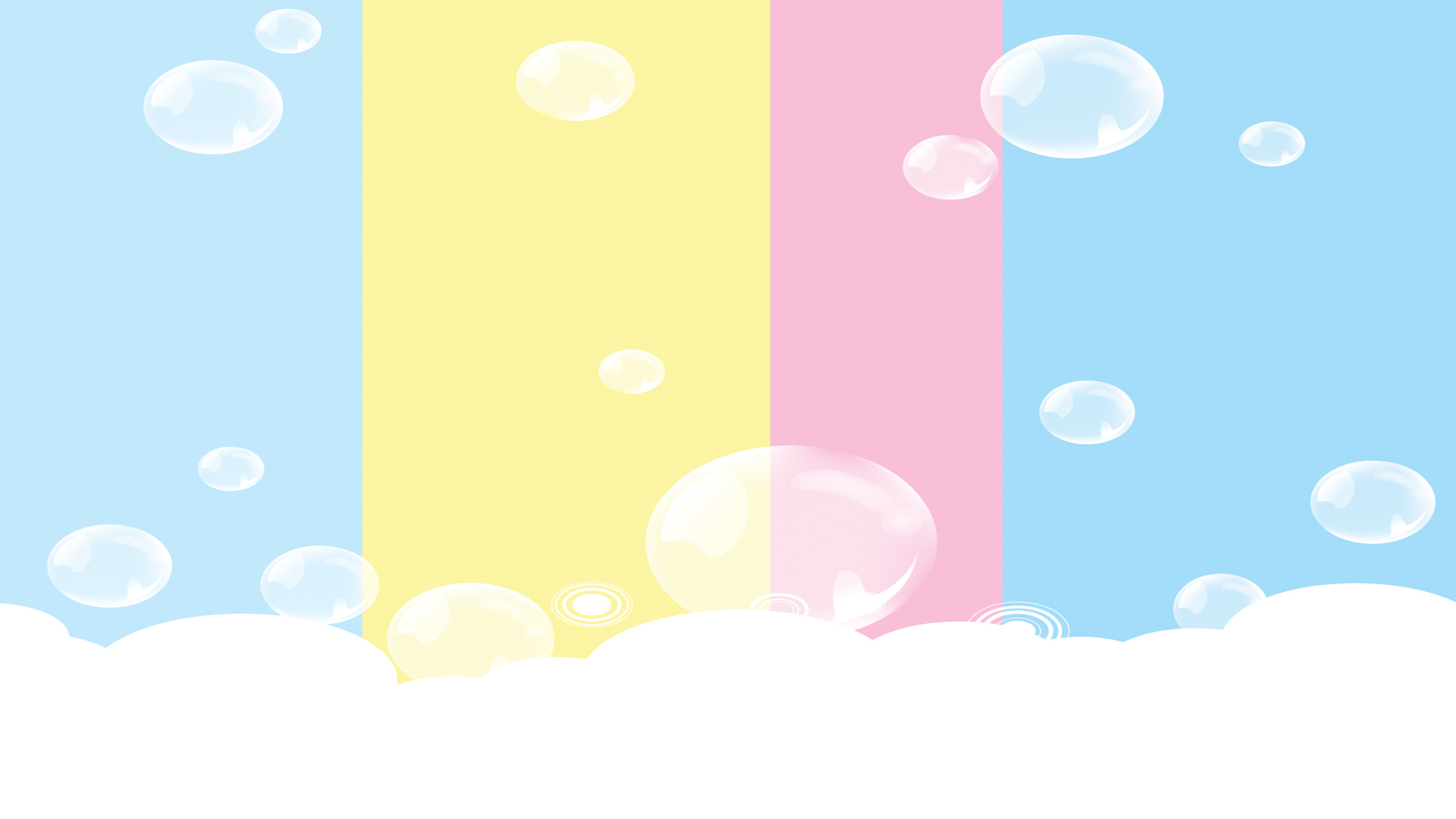 الوحدة الثانية
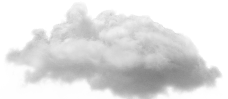 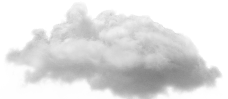 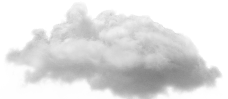 جداول البيانات
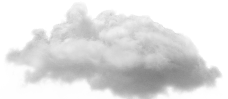 أهداف الوحدة
أولوية تنفيذ العمليات الحسابية في الحاسب
تعيين اتجاه الصفحة بمايتناسب مع حجب البيانات 
كيفية طباعة جزء محدد من البيانات
ماهية المخططات البيانية وأنواعها
إدراج المخططات وإضافة تسمية البيانات
تنفيذ عمليات حسابية باستخدام 
الأقواس والأسس والنسب المئوية
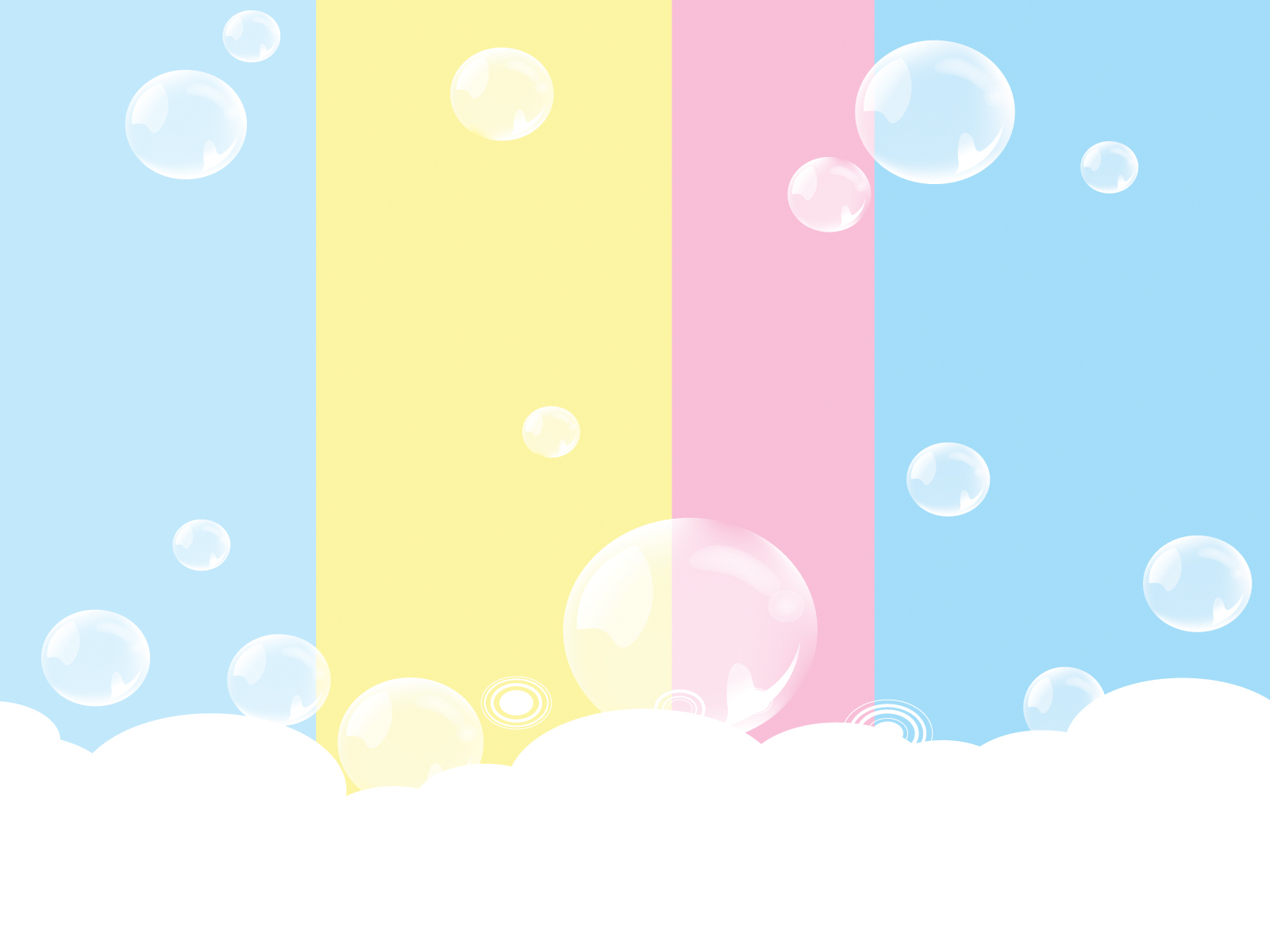 ماذا يوجد خلف الجدار؟
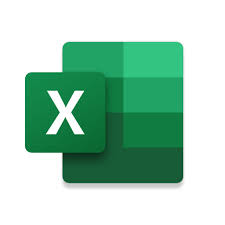 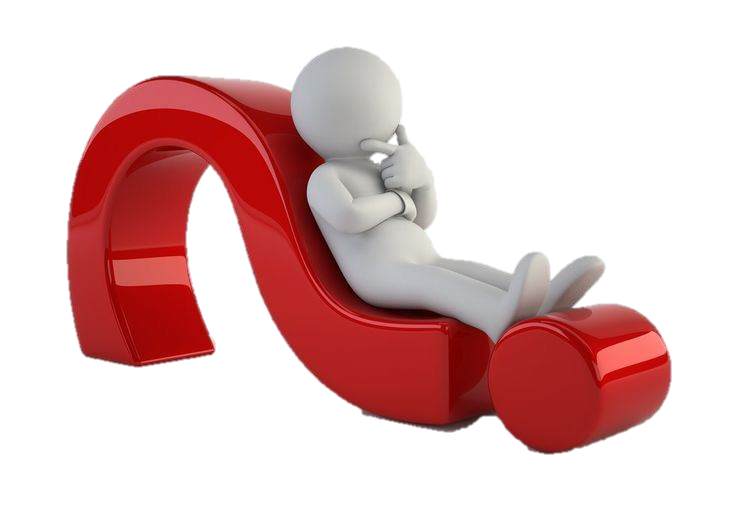 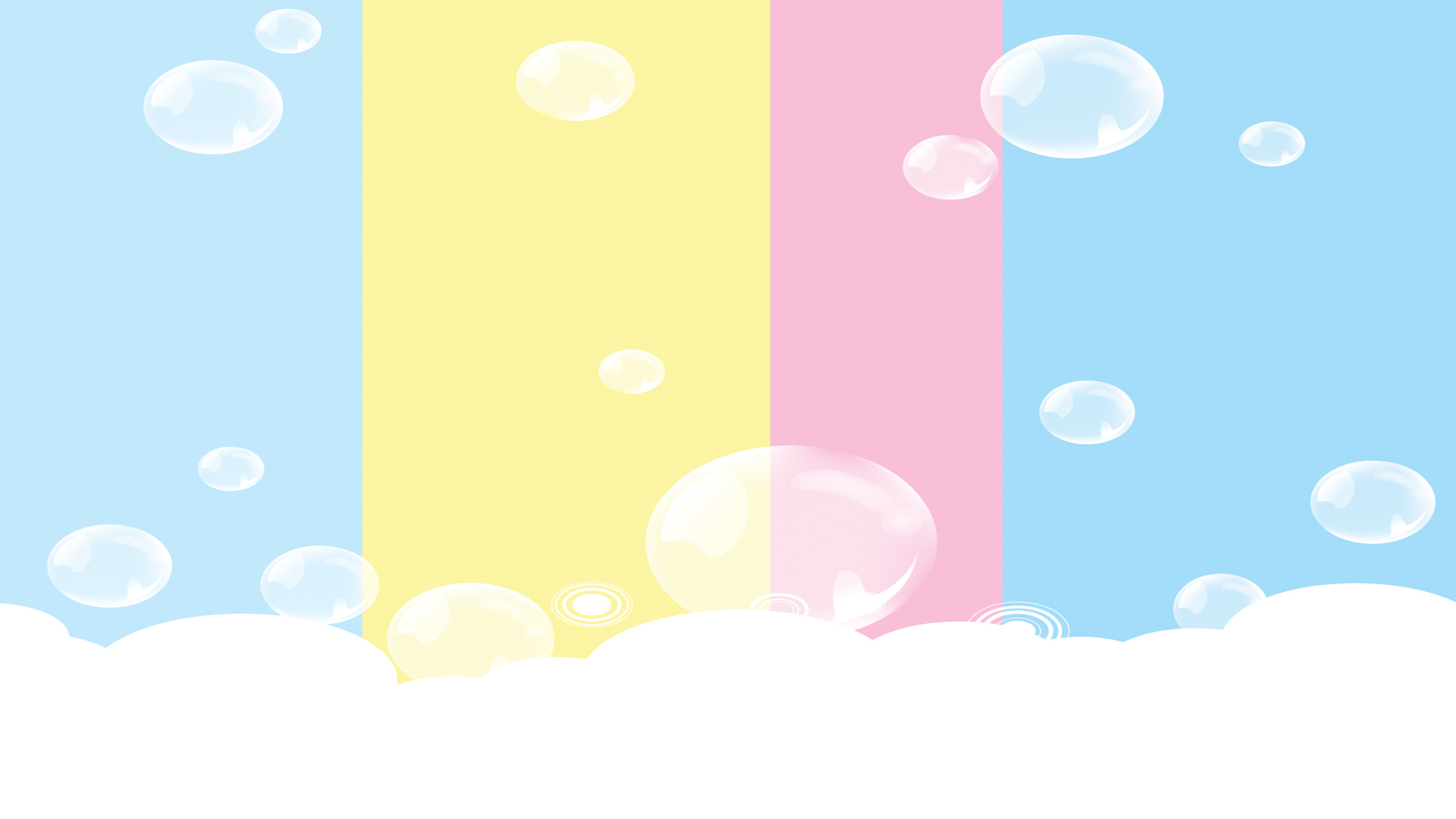 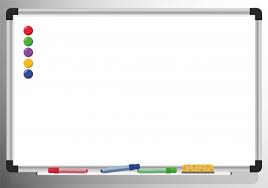 الدرس الأول
 تنفيذ العمليات الحسابية
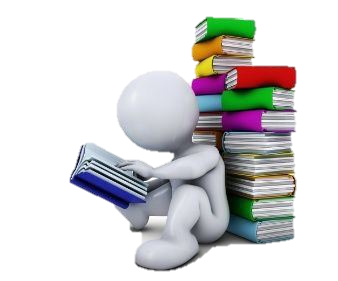 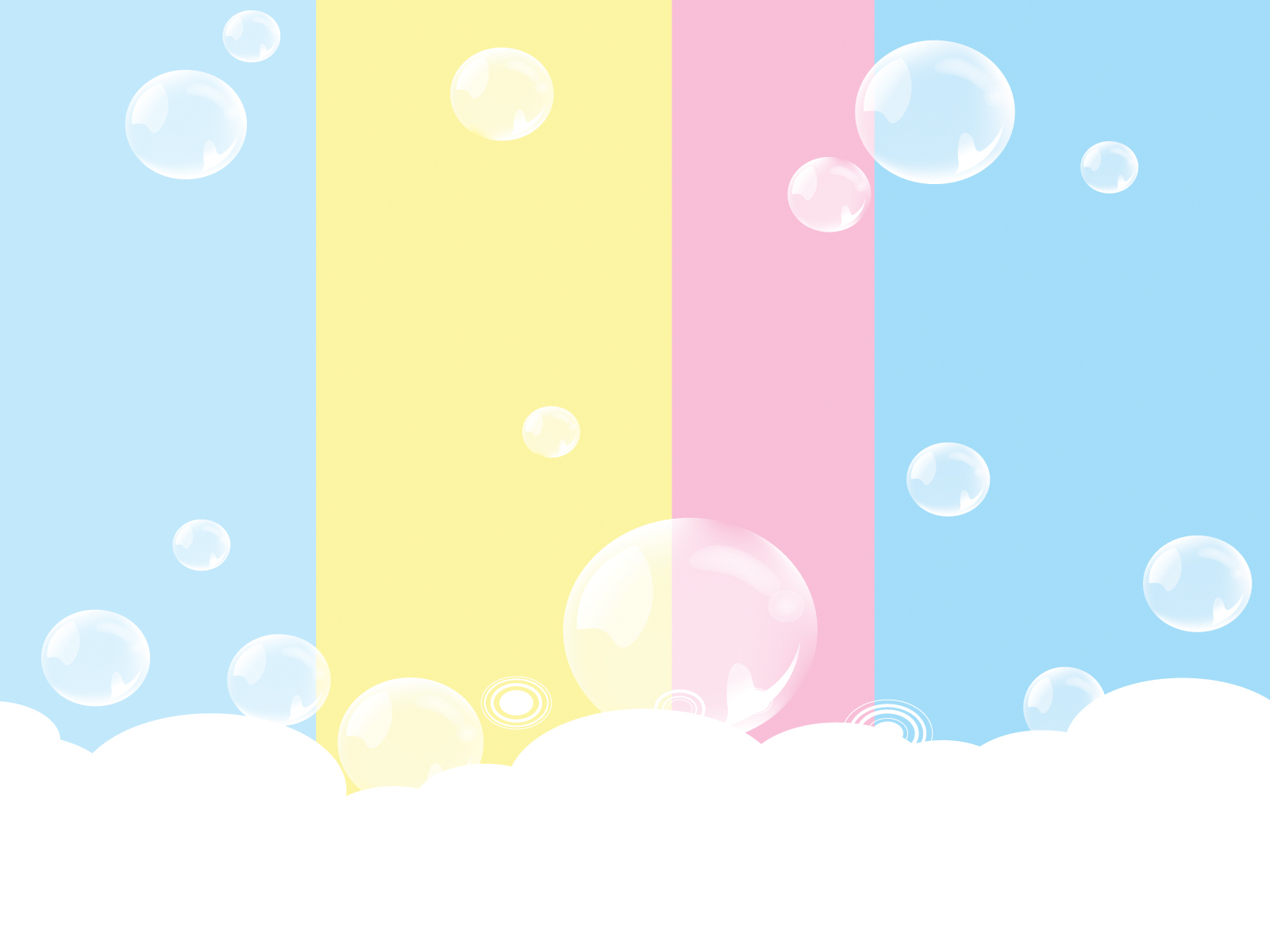 الدقيقة الواحدة
جميلتي من خلال قراءتك لصفحة( ٥٩)
أستخرجي أهم أهداف درسنا لهذا اليوم؟
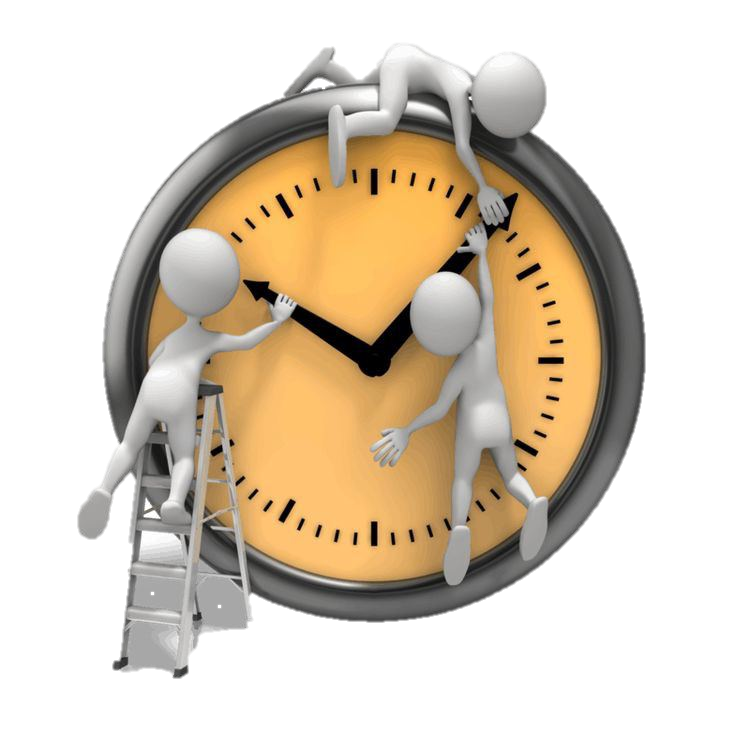 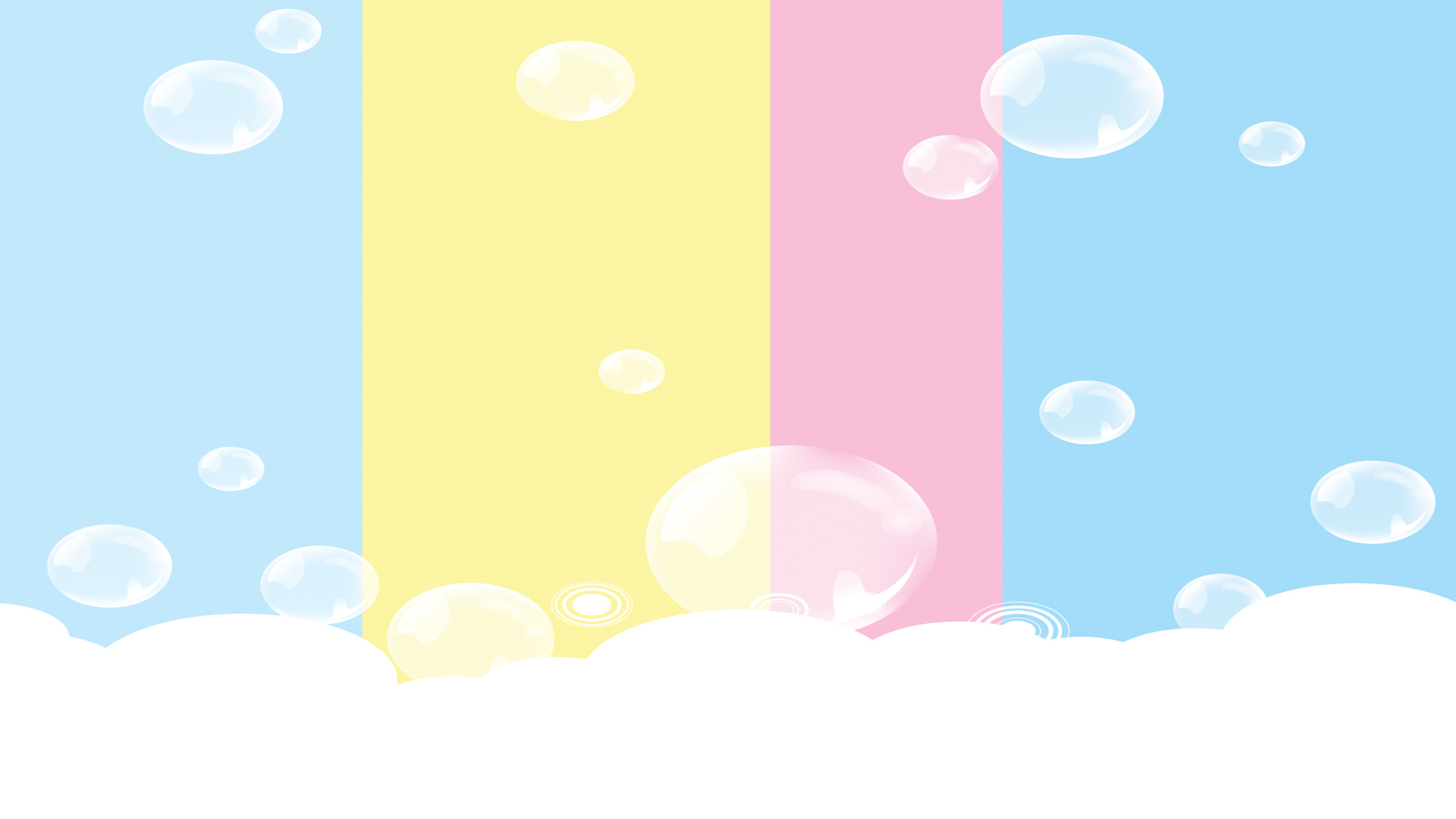 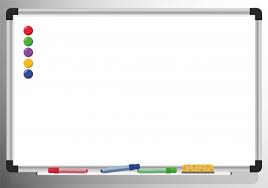 أهداف الدرس
تحديد أولويات تنفيذ العمليات الحسابية في المعادلات 
إجراء عمليات حسابية في برنامج مايكروسوفت اكسل 
باستخدام الأقواس
وباستخدام الأسس
وباستخدام النسب المئوية
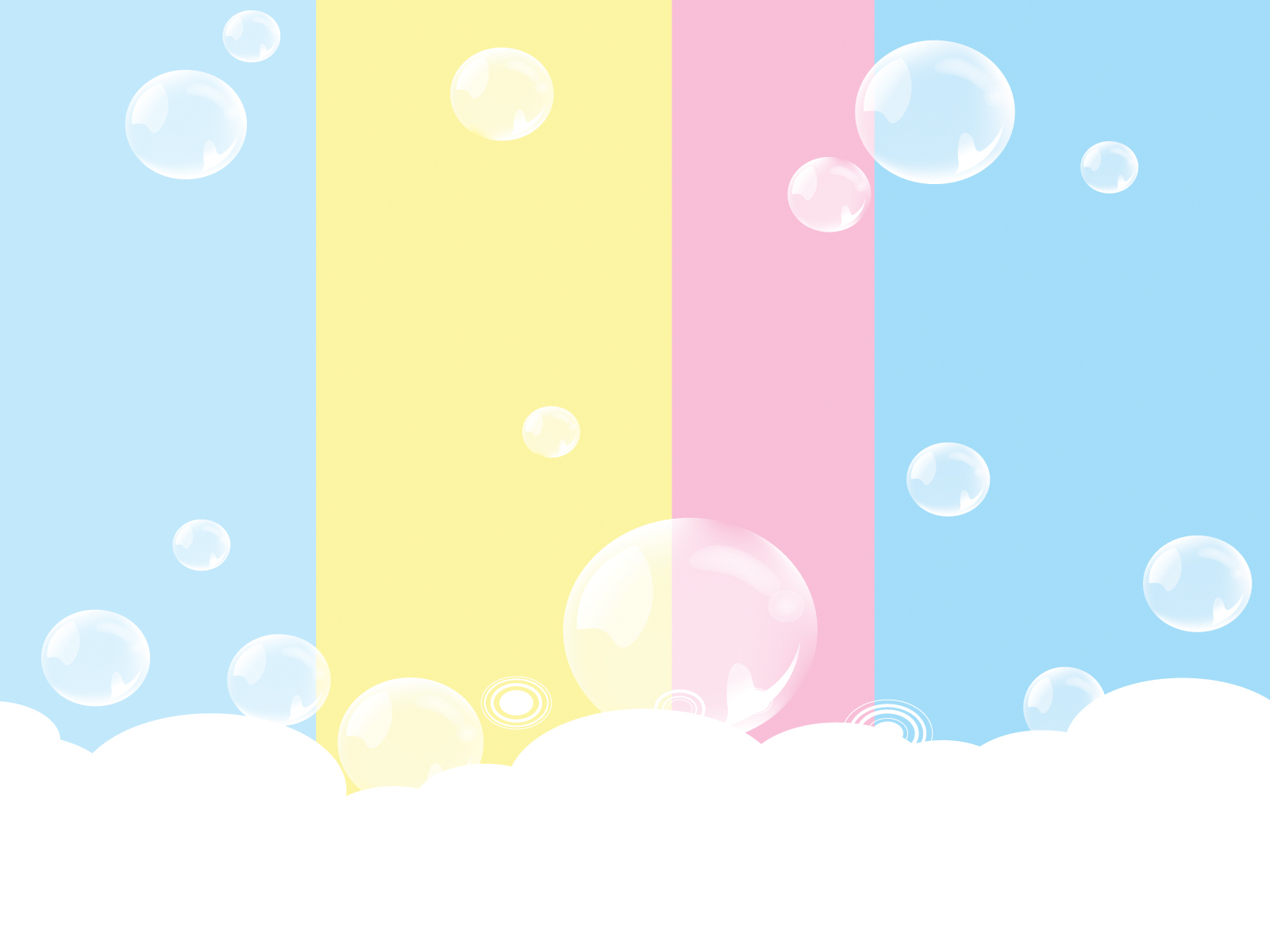 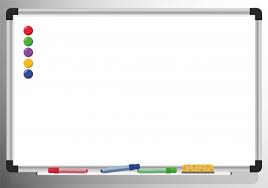 مراجعة سابقة
هل تذكر؟
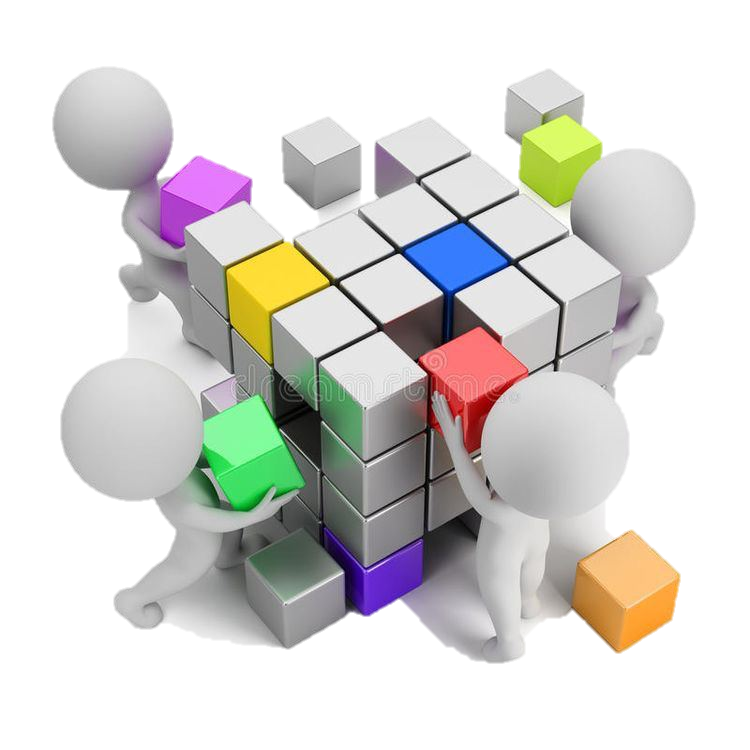 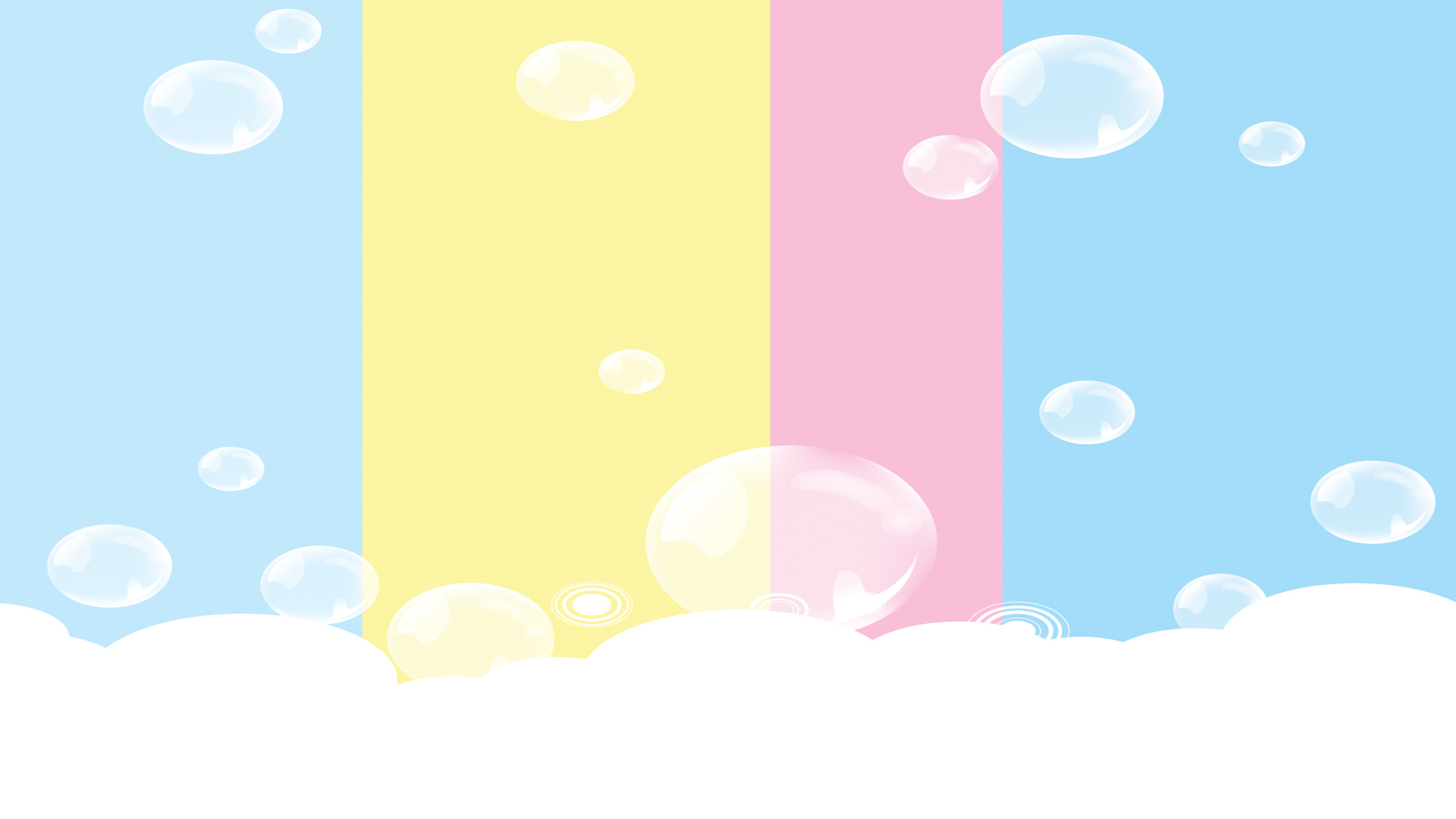 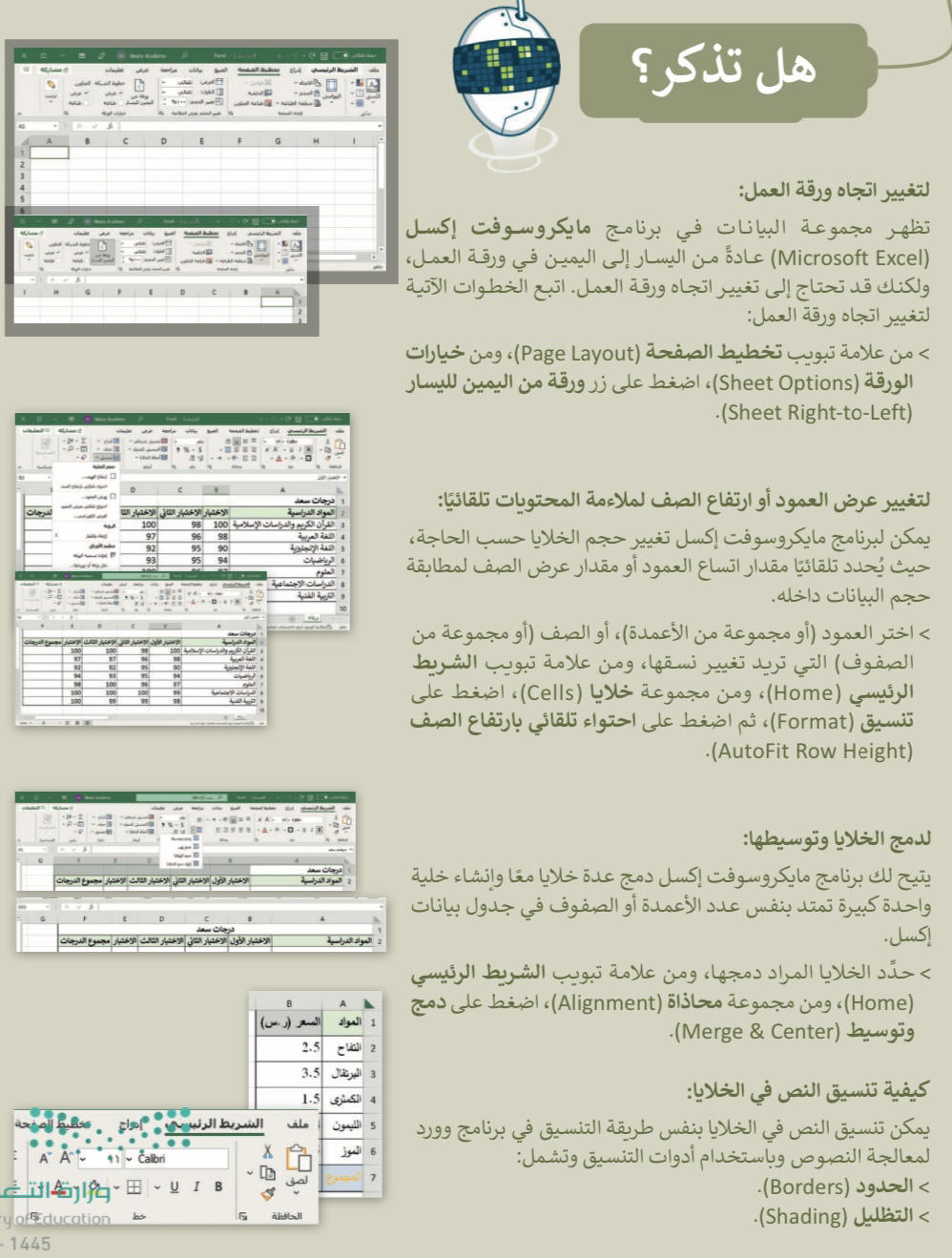 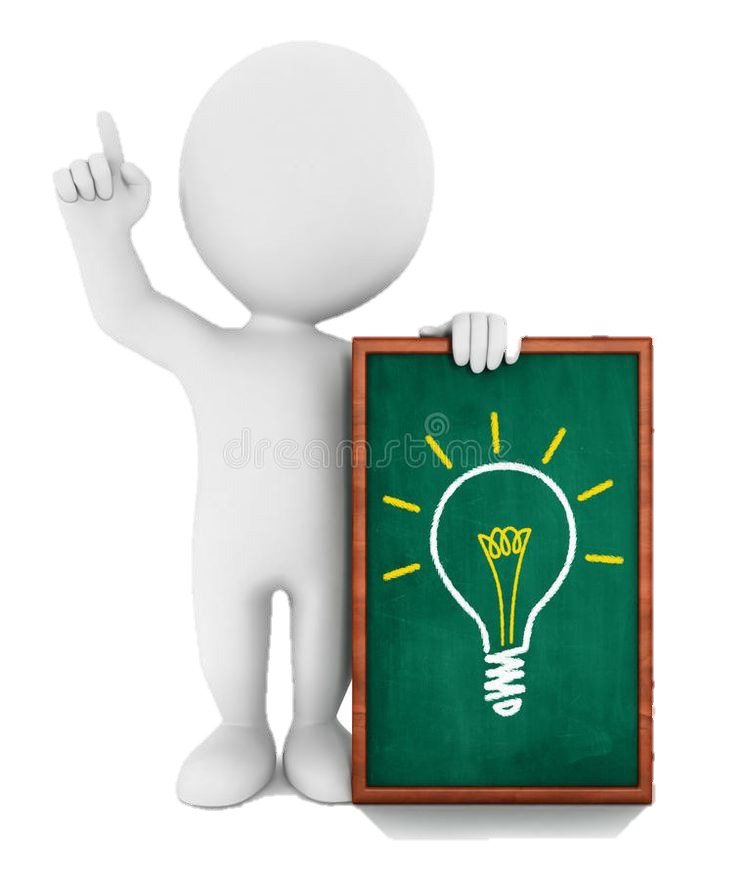 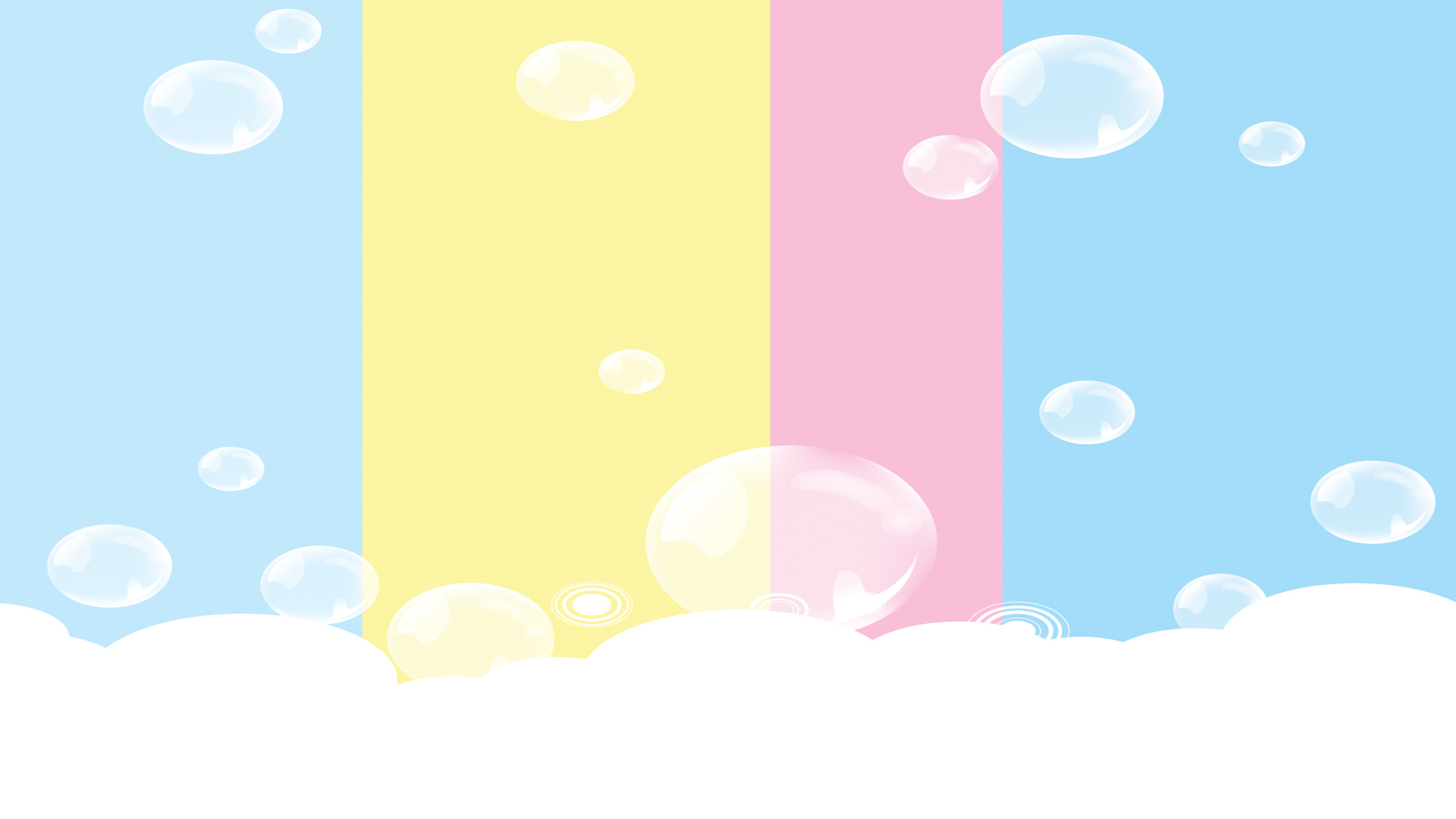 الفهم القرائي
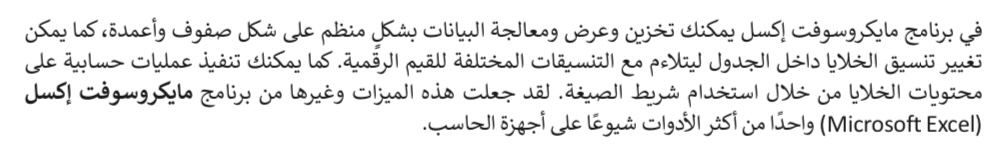 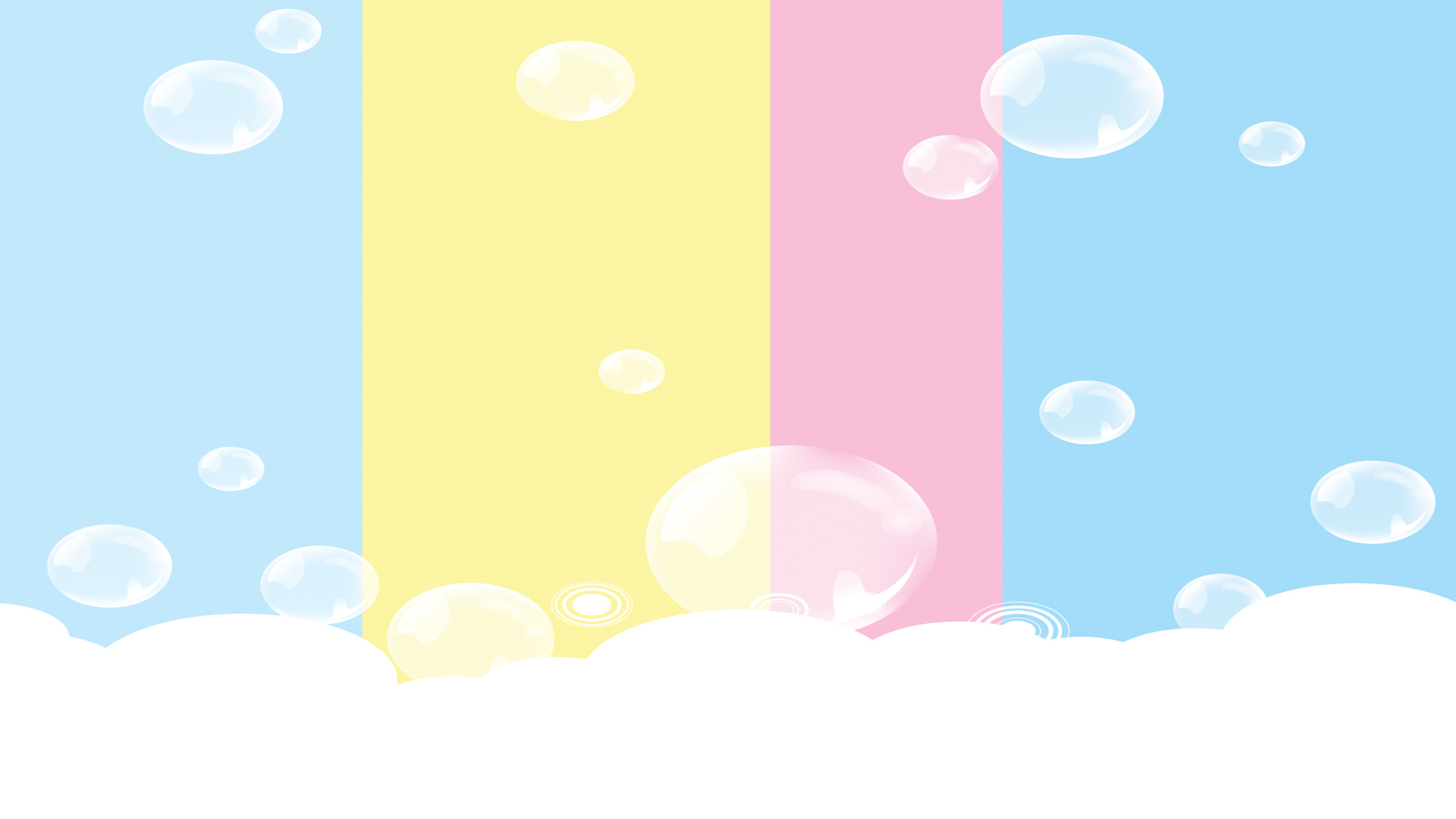 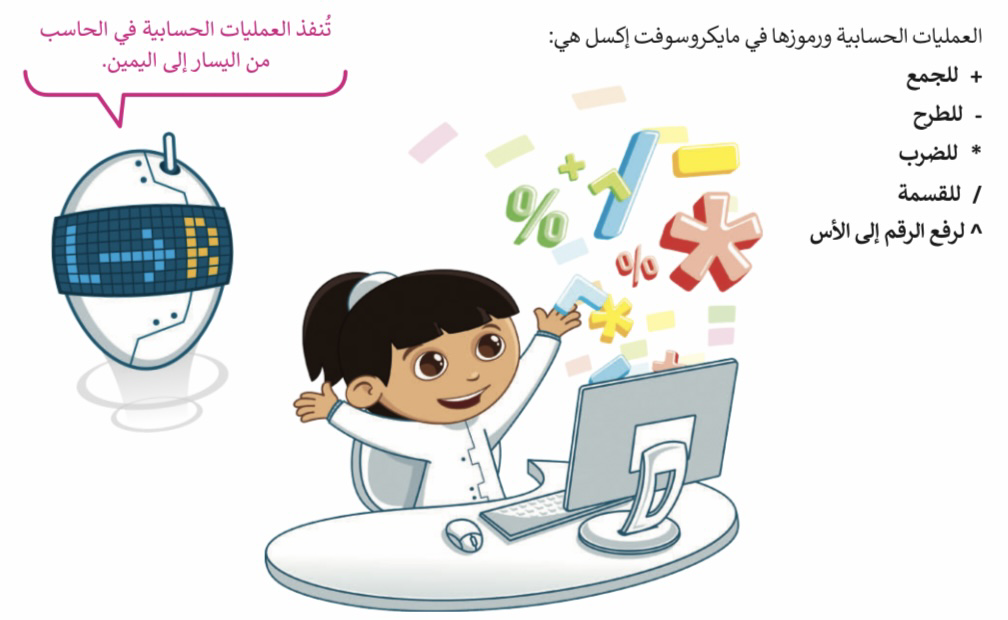 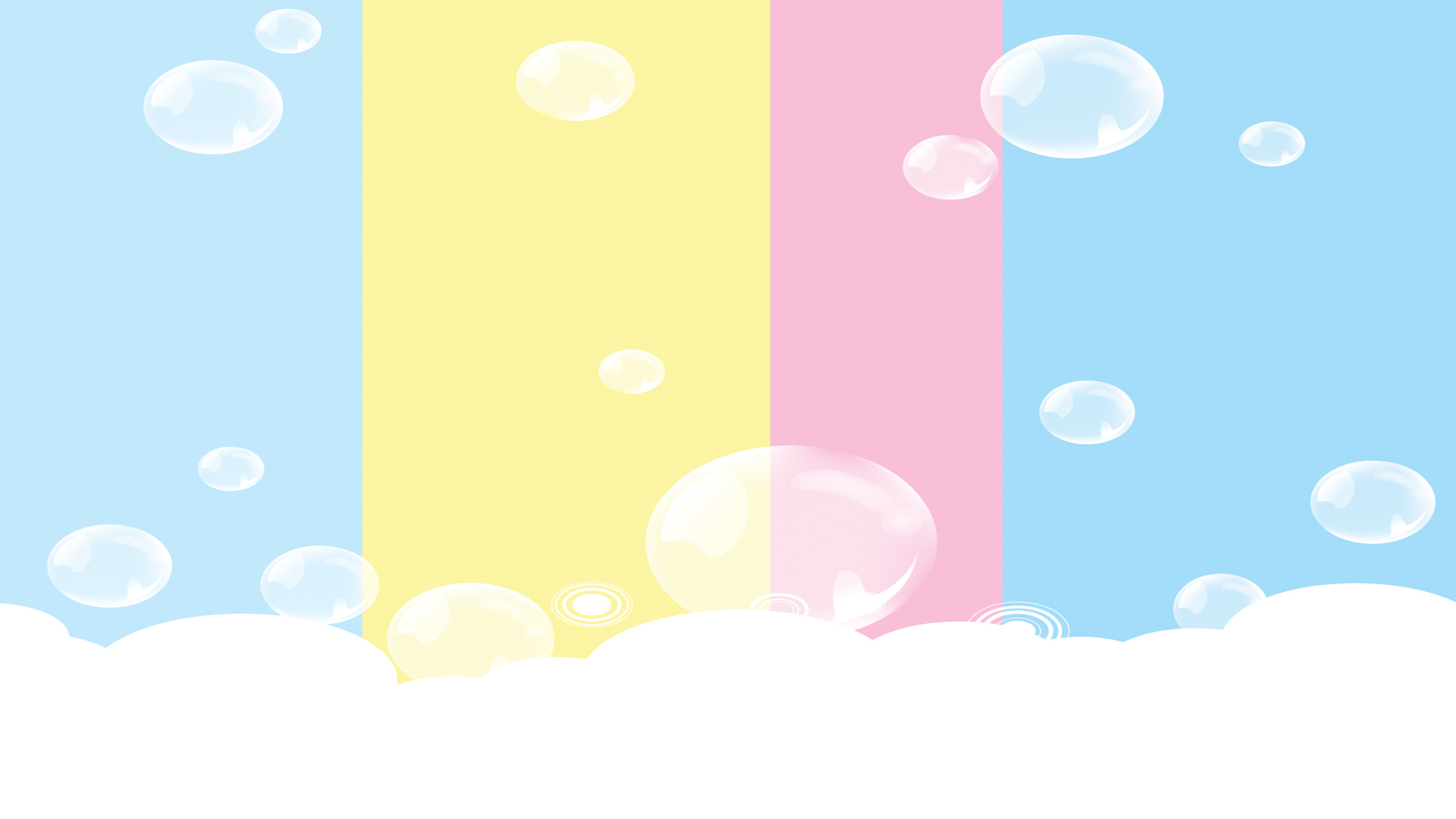 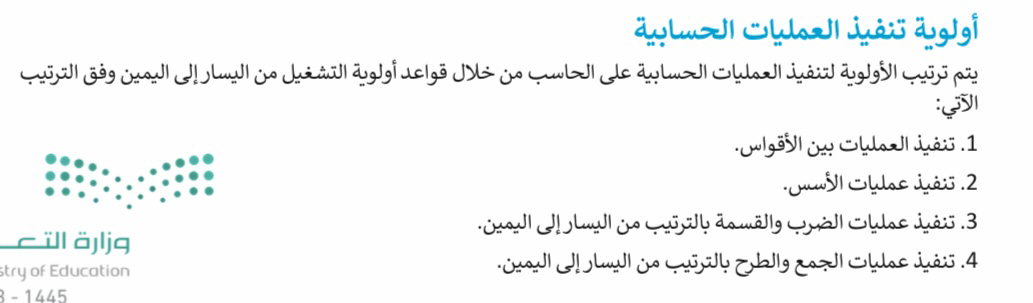 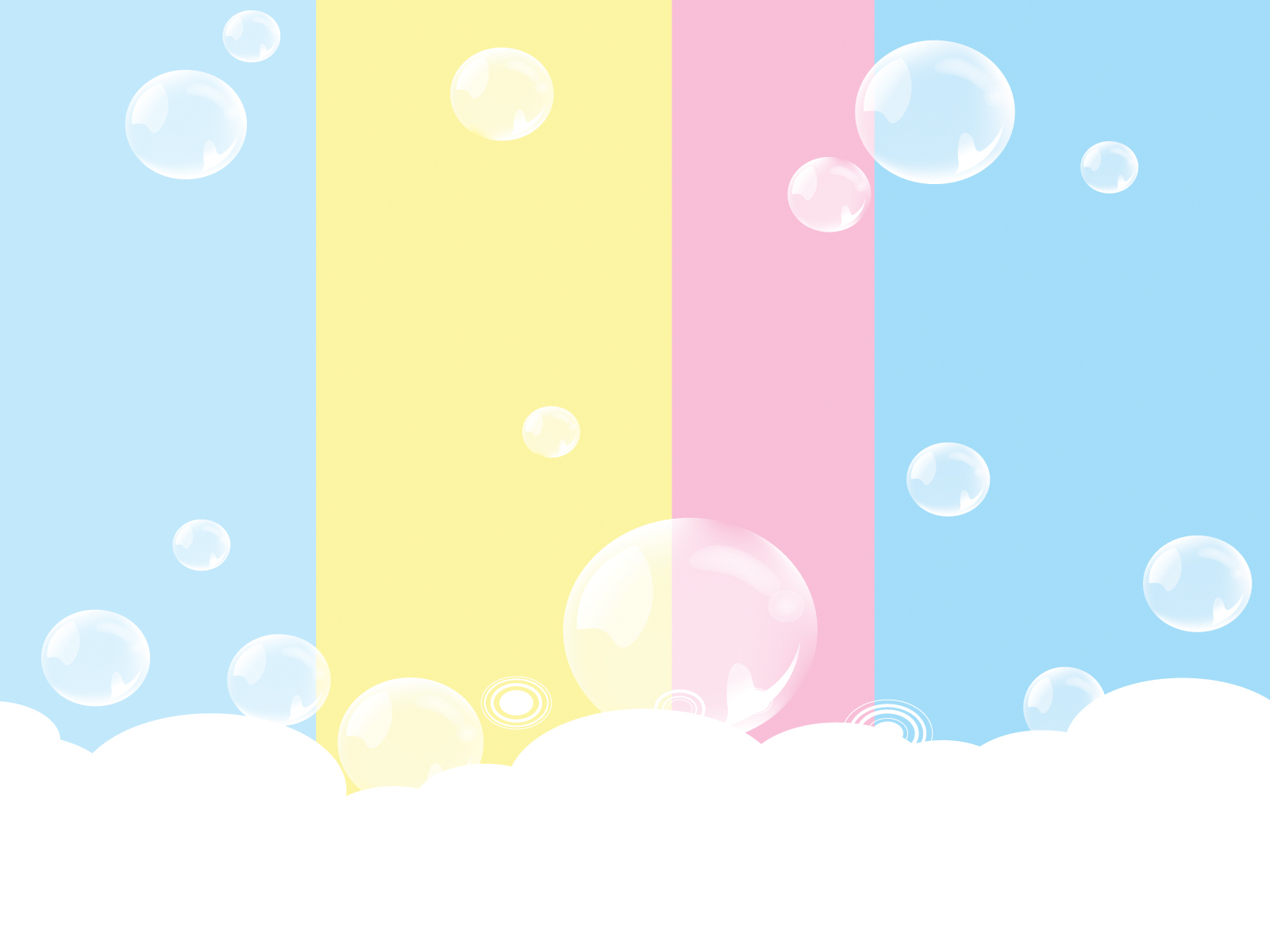 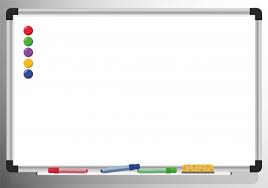 تنفيذ المعادلات في برنامج مايكروسوفت اكسل
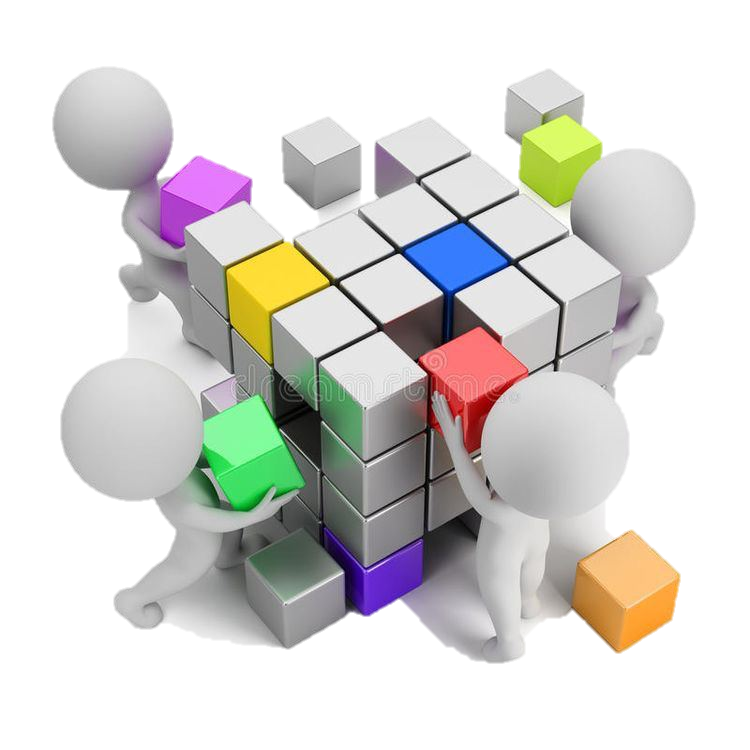 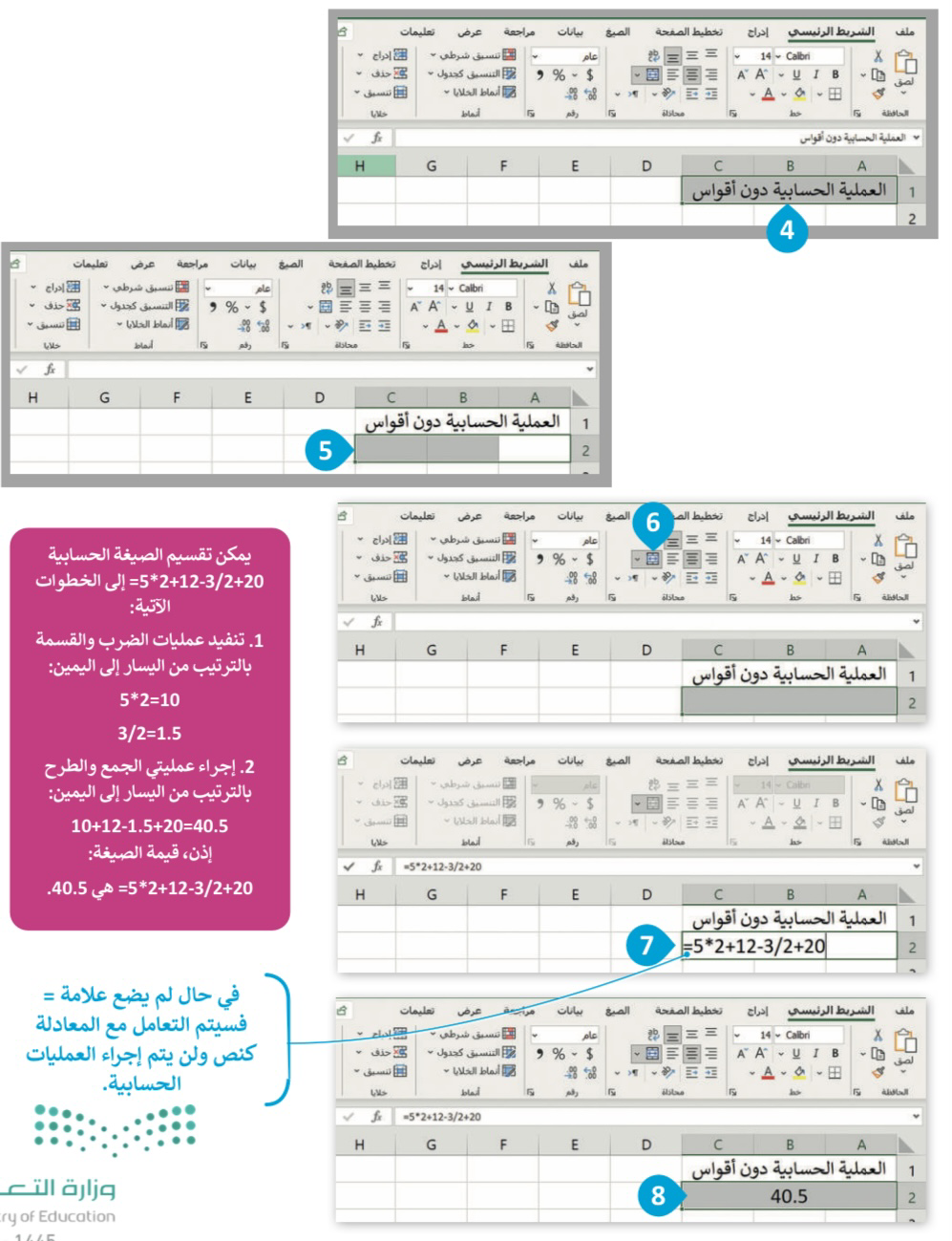 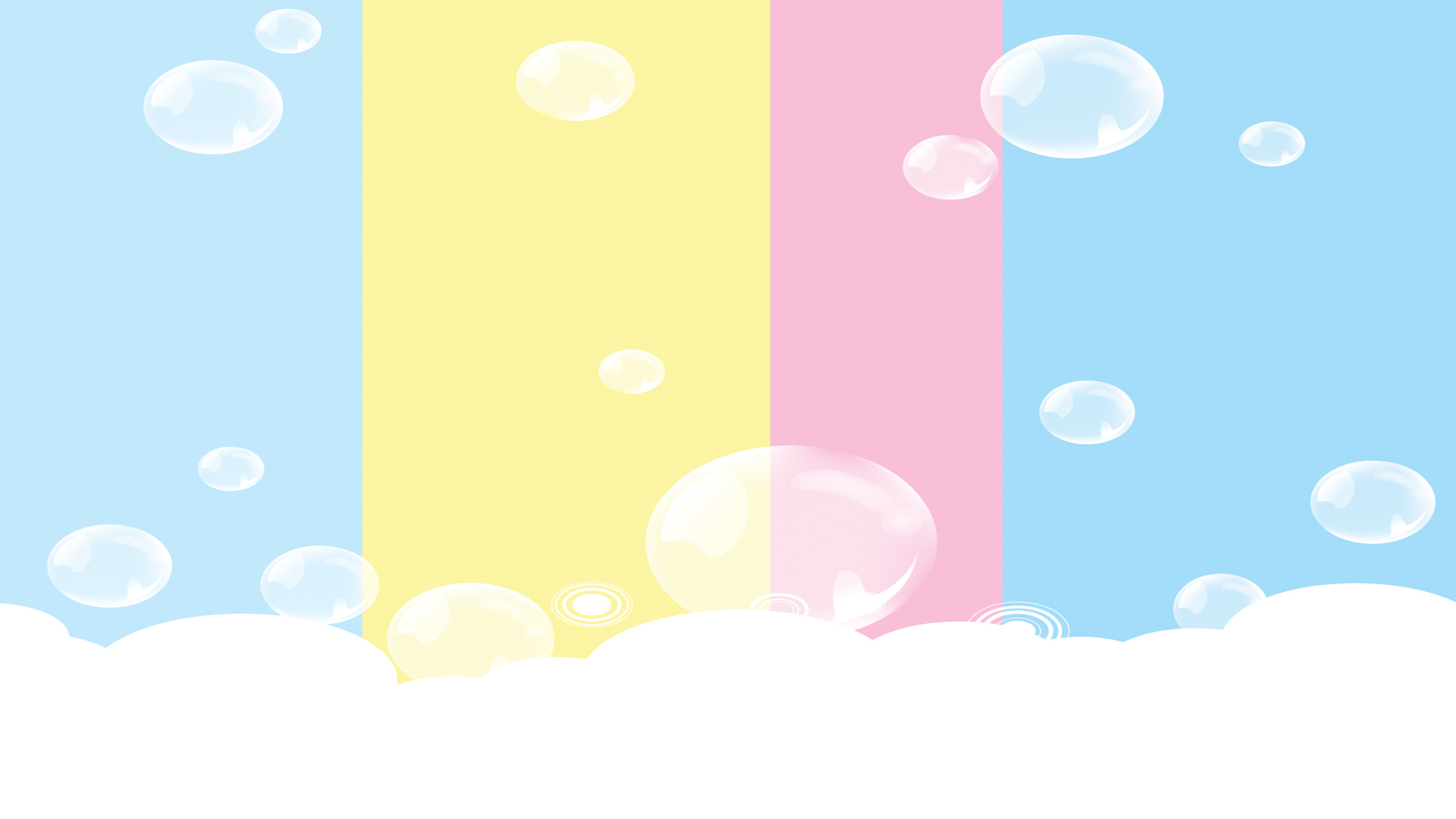 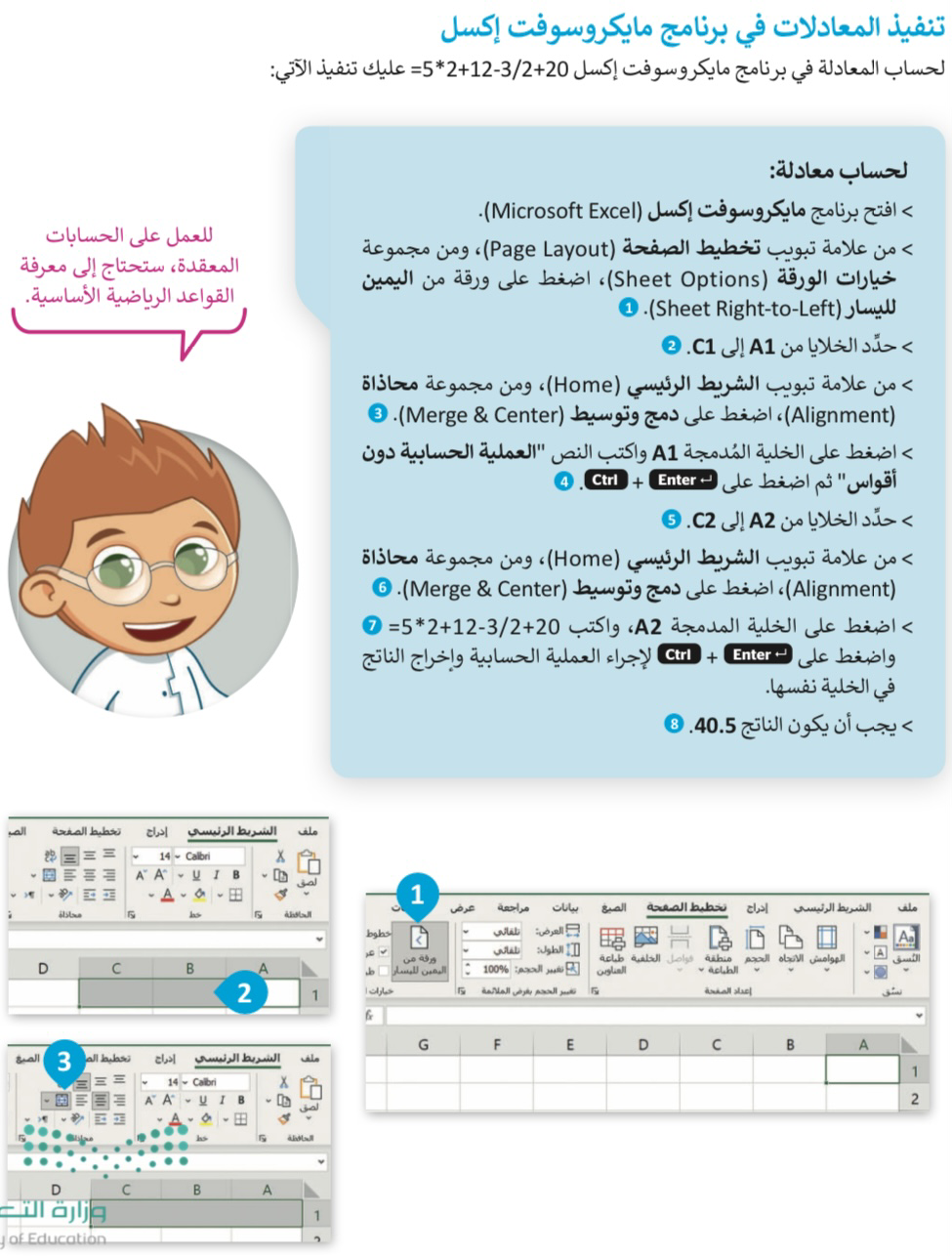 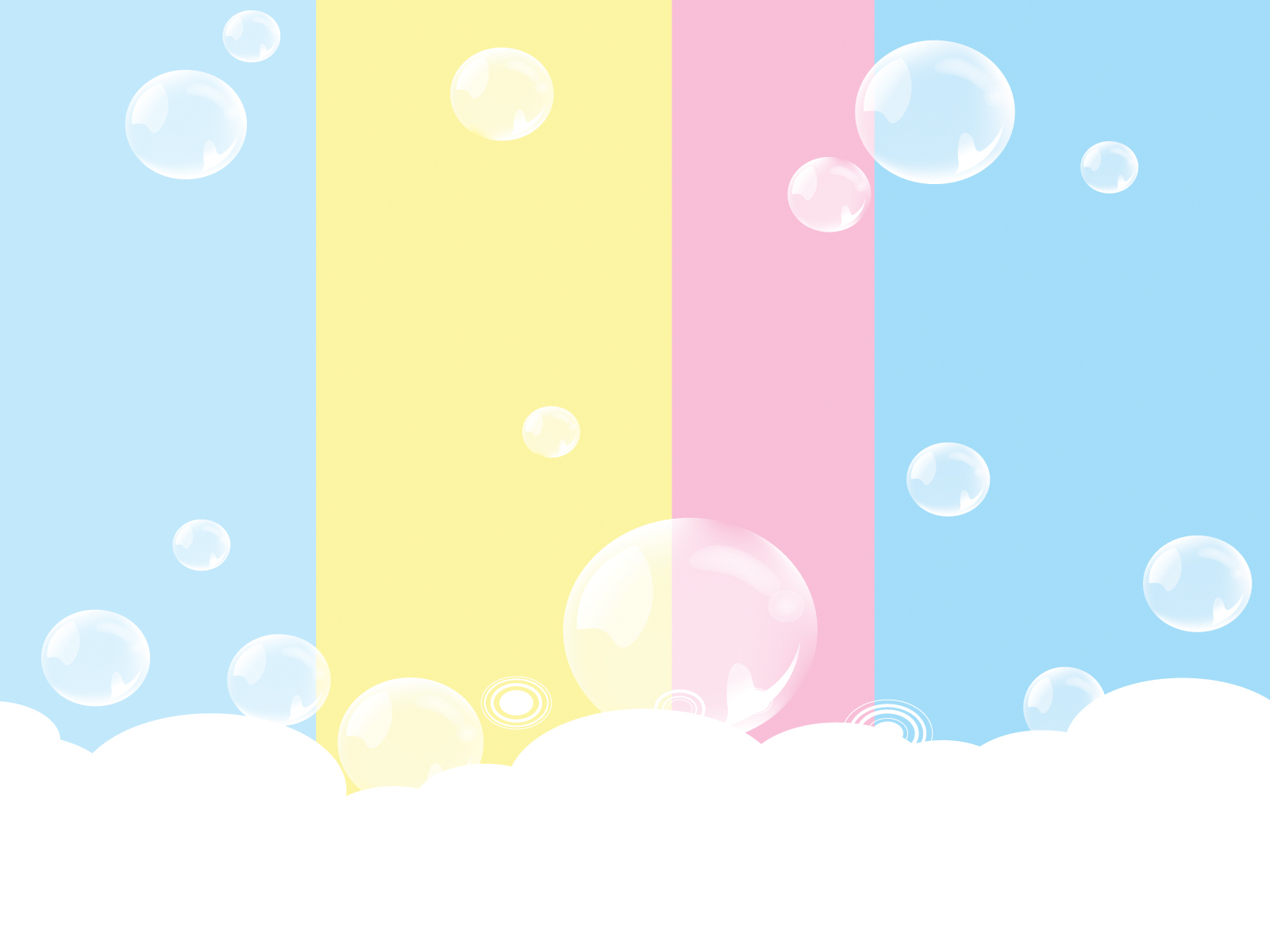 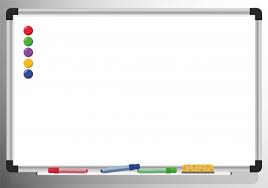 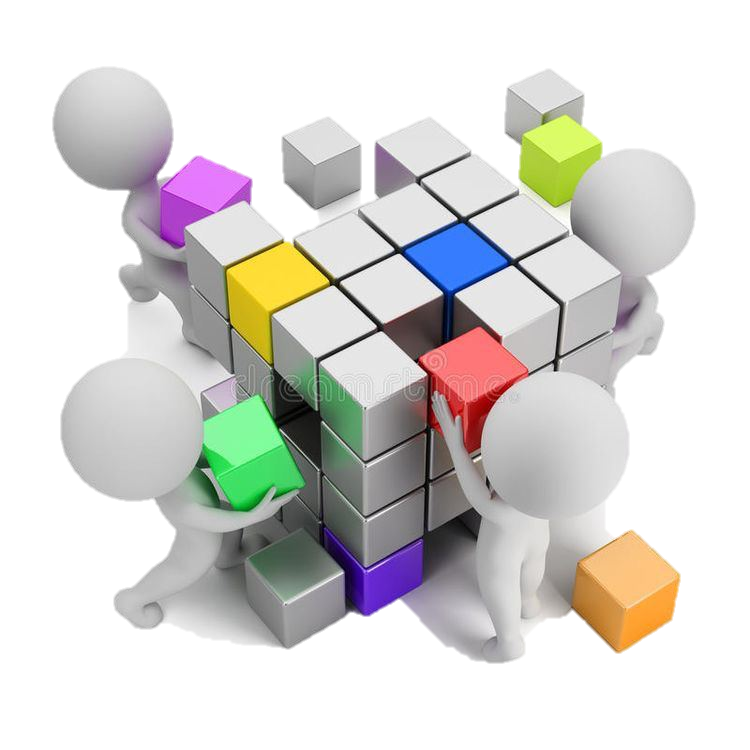 استخدام الأقواس
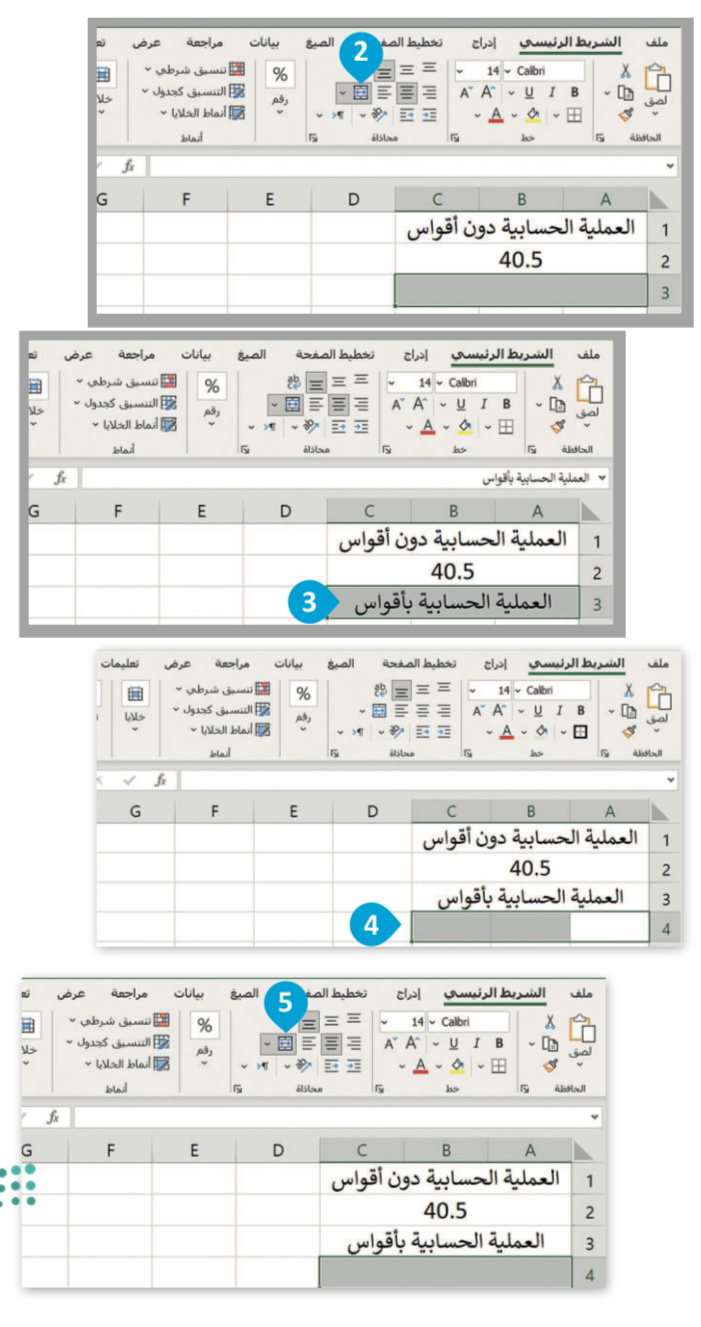 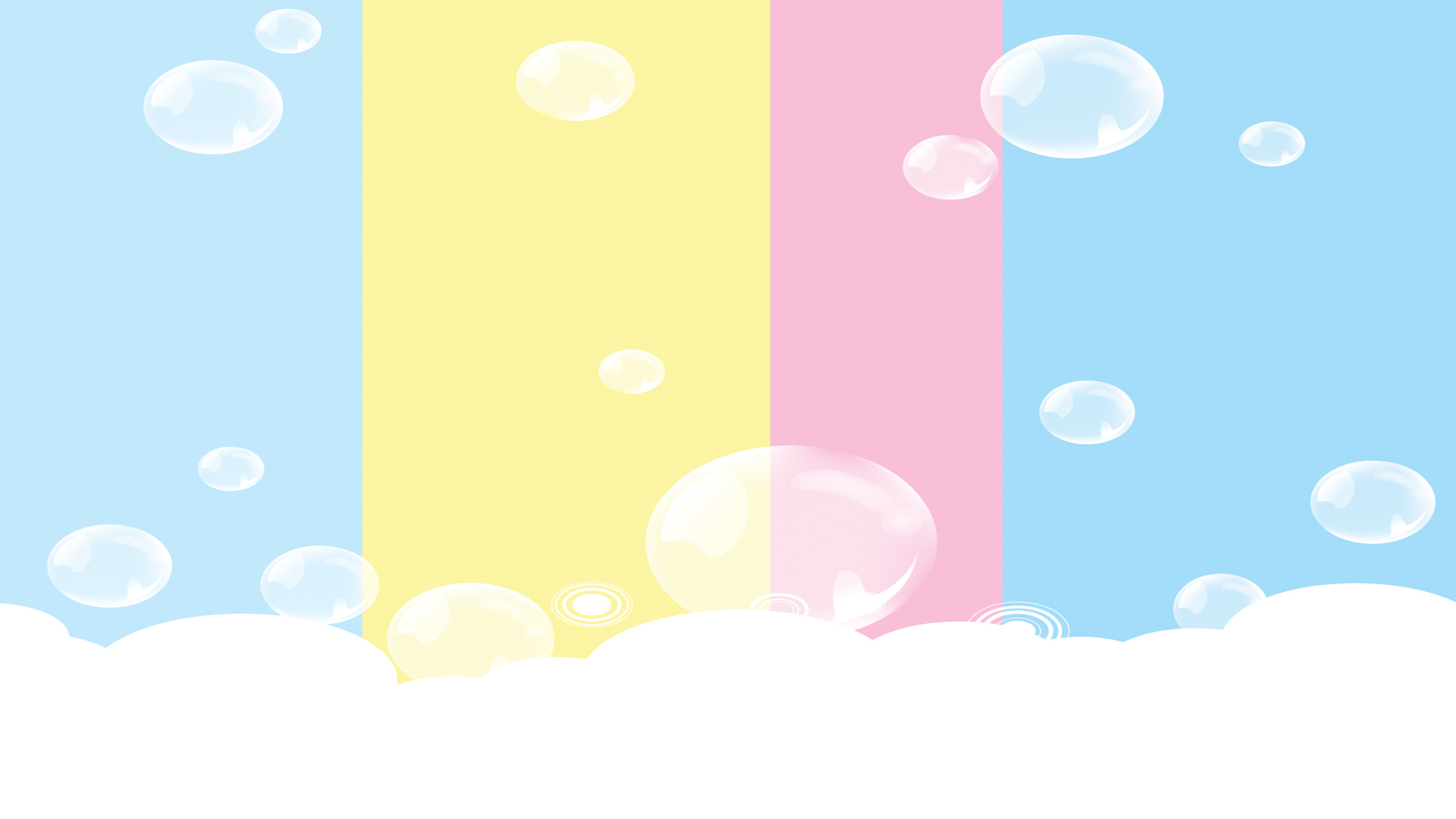 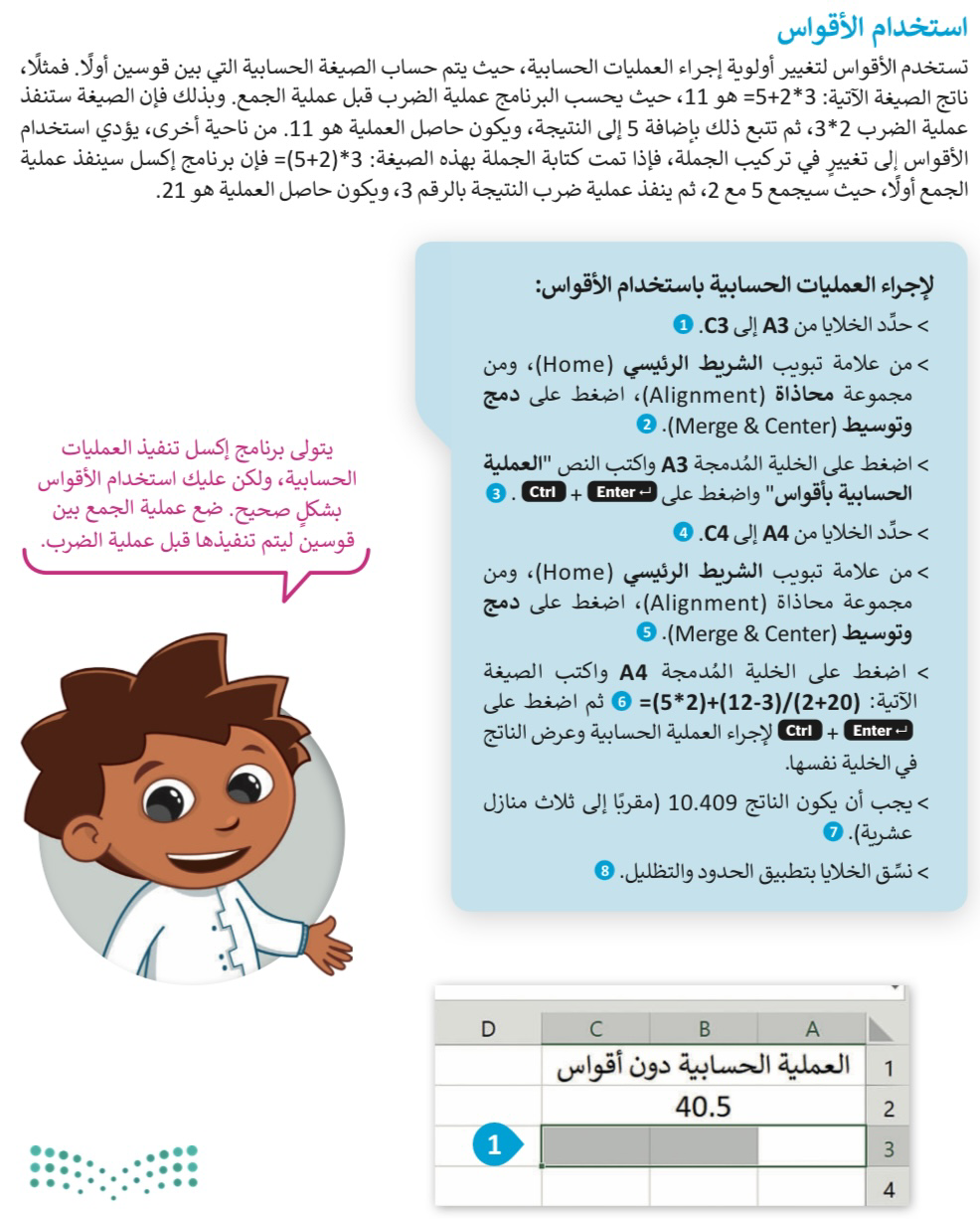 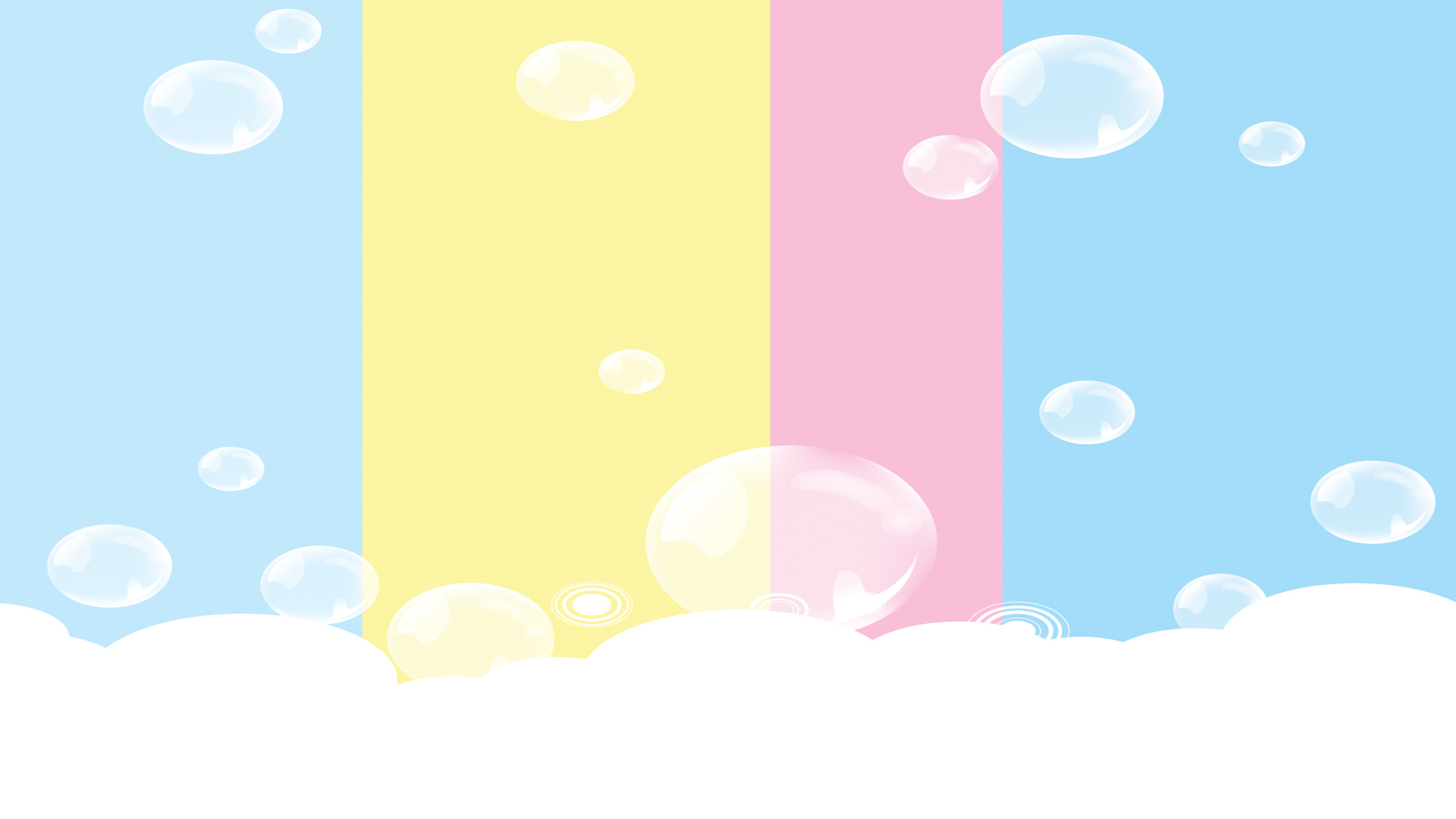 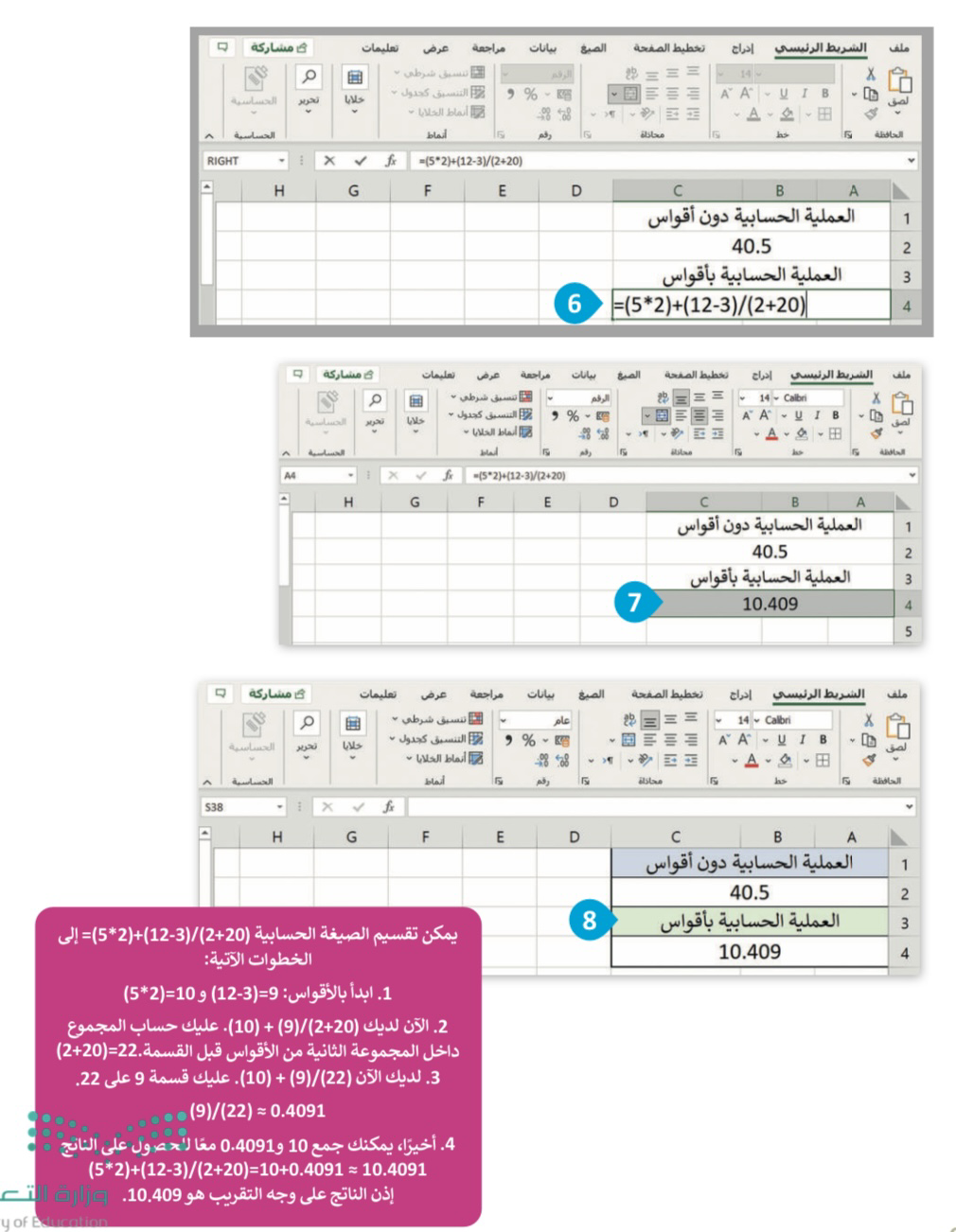 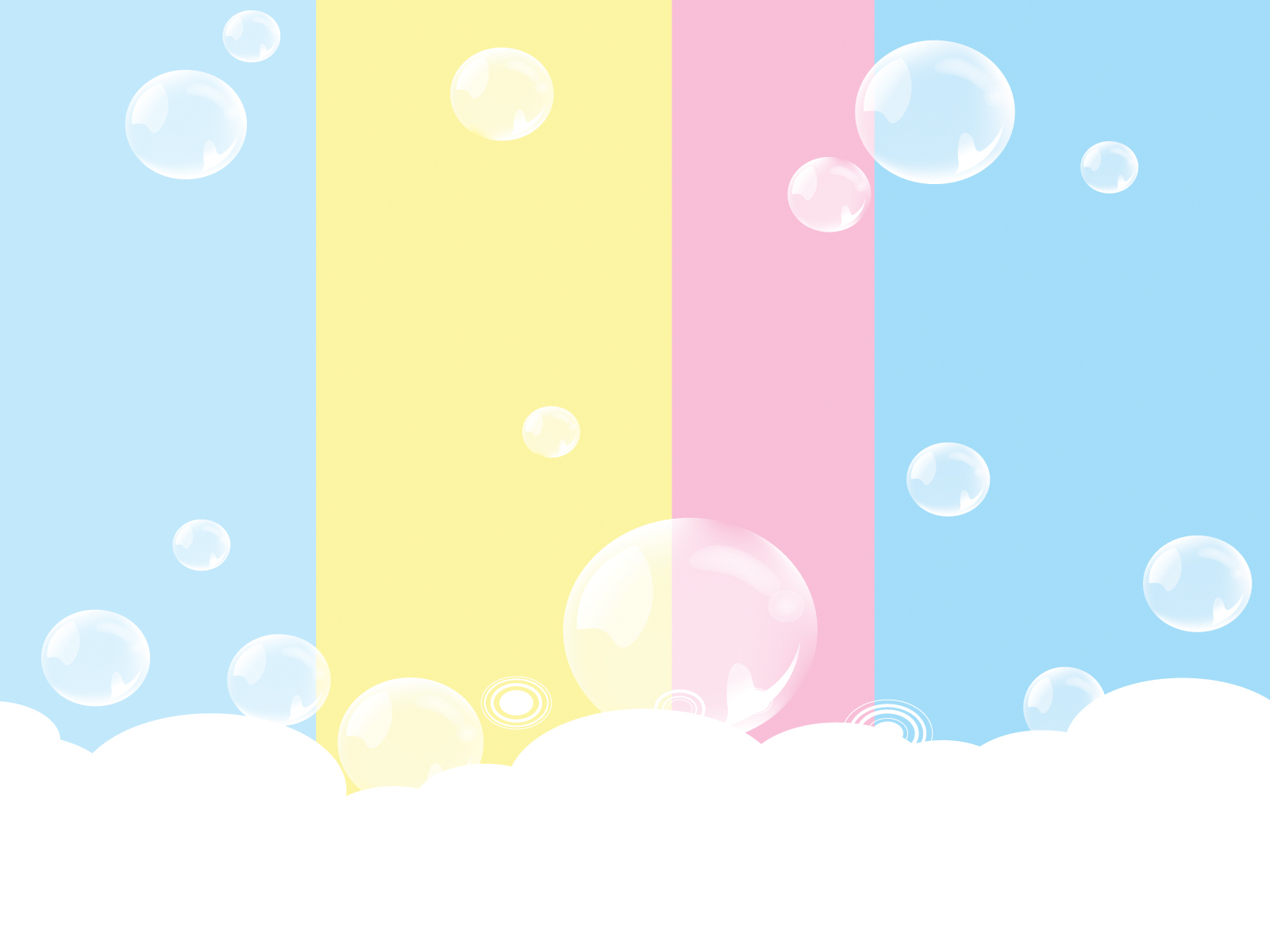 )
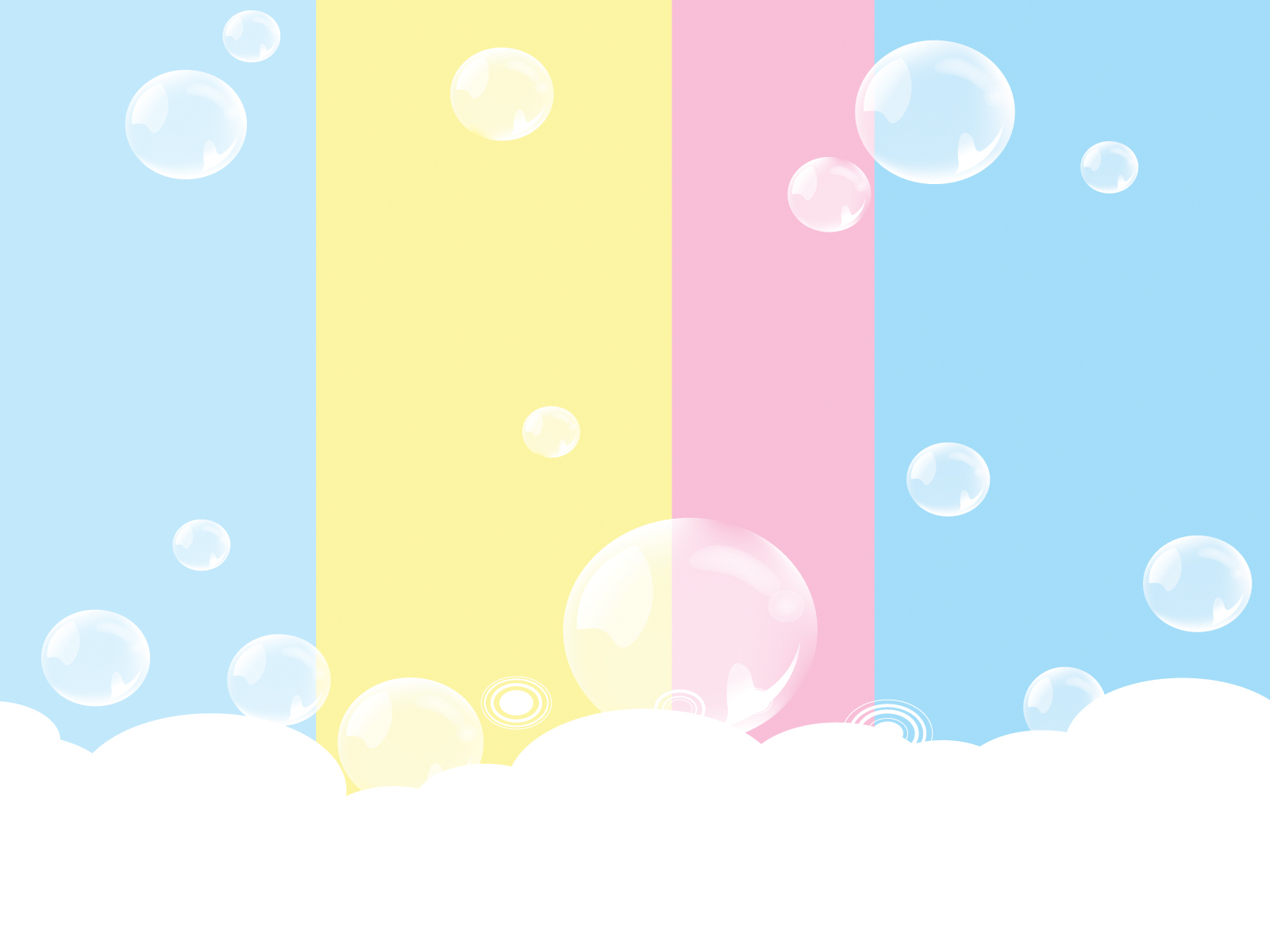 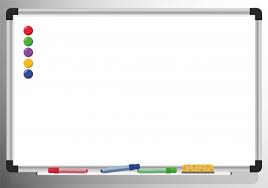 مثال لأولوية العمليات الحسابية باستخدام الأقواس
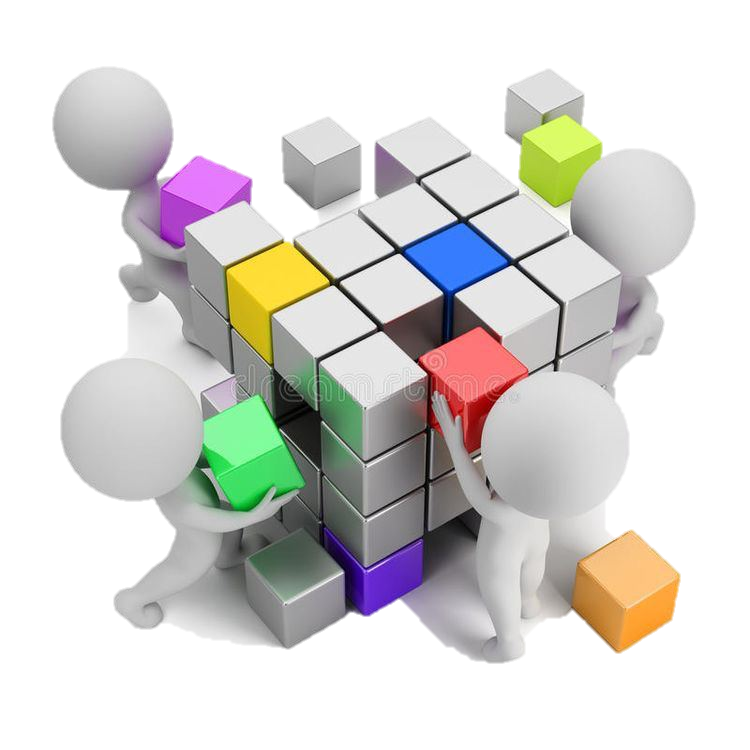 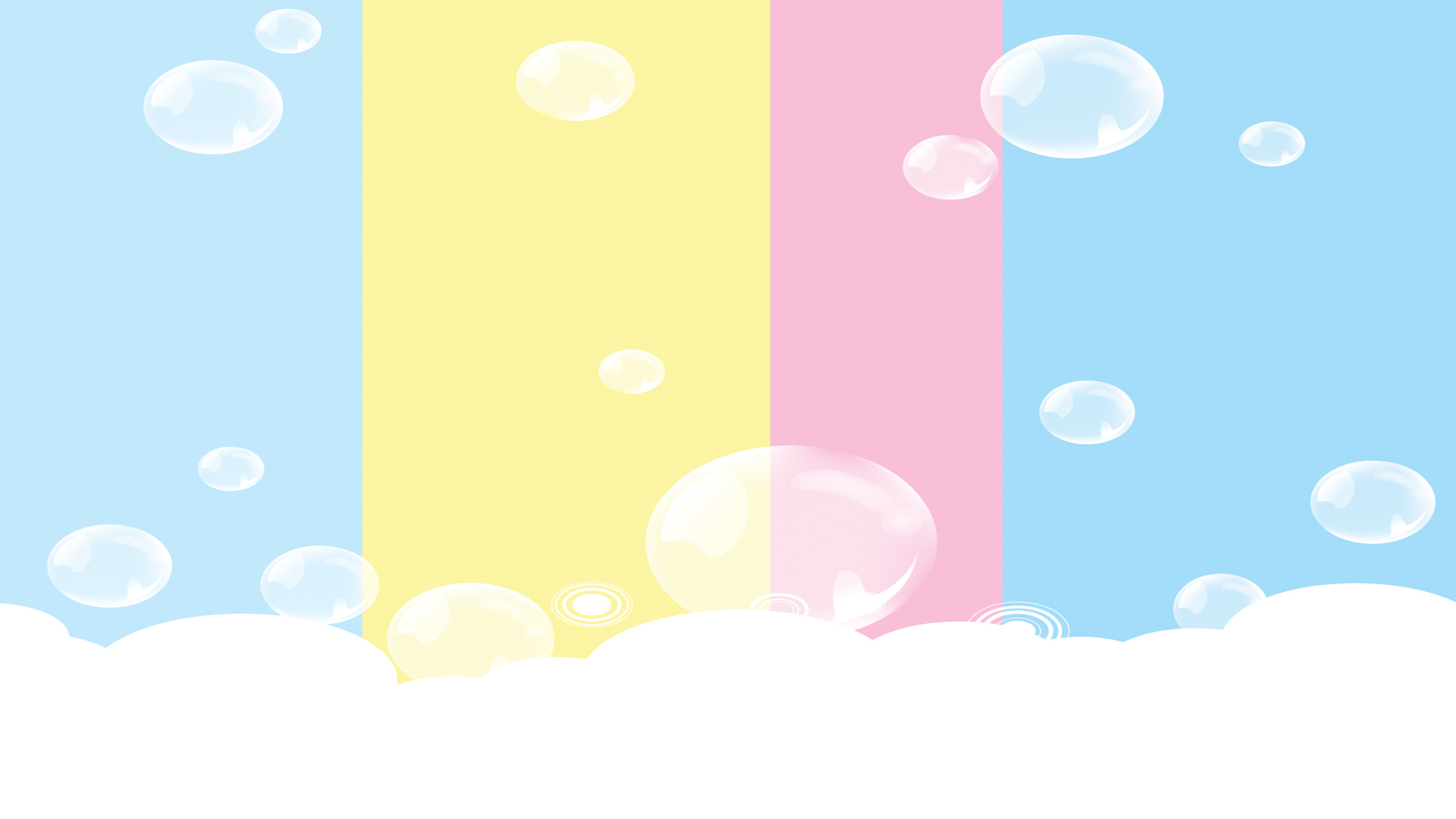 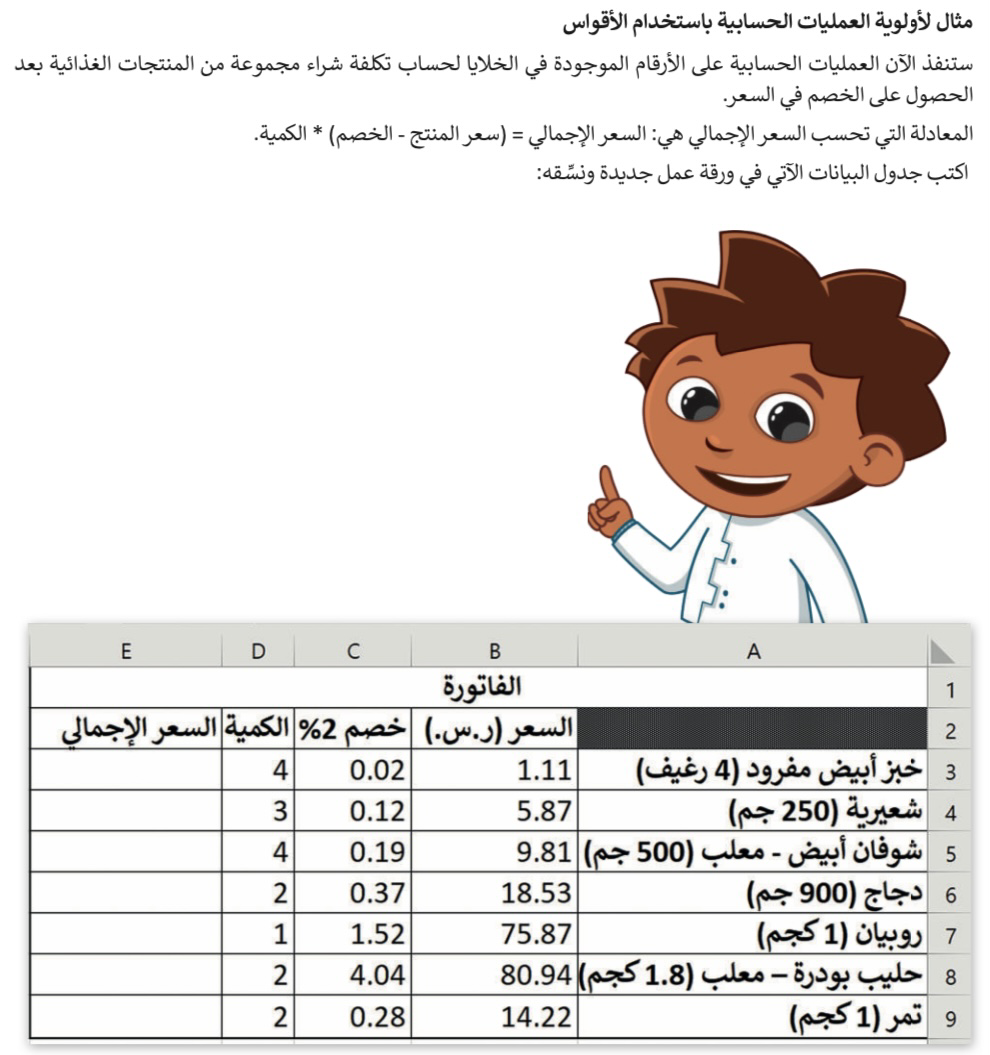 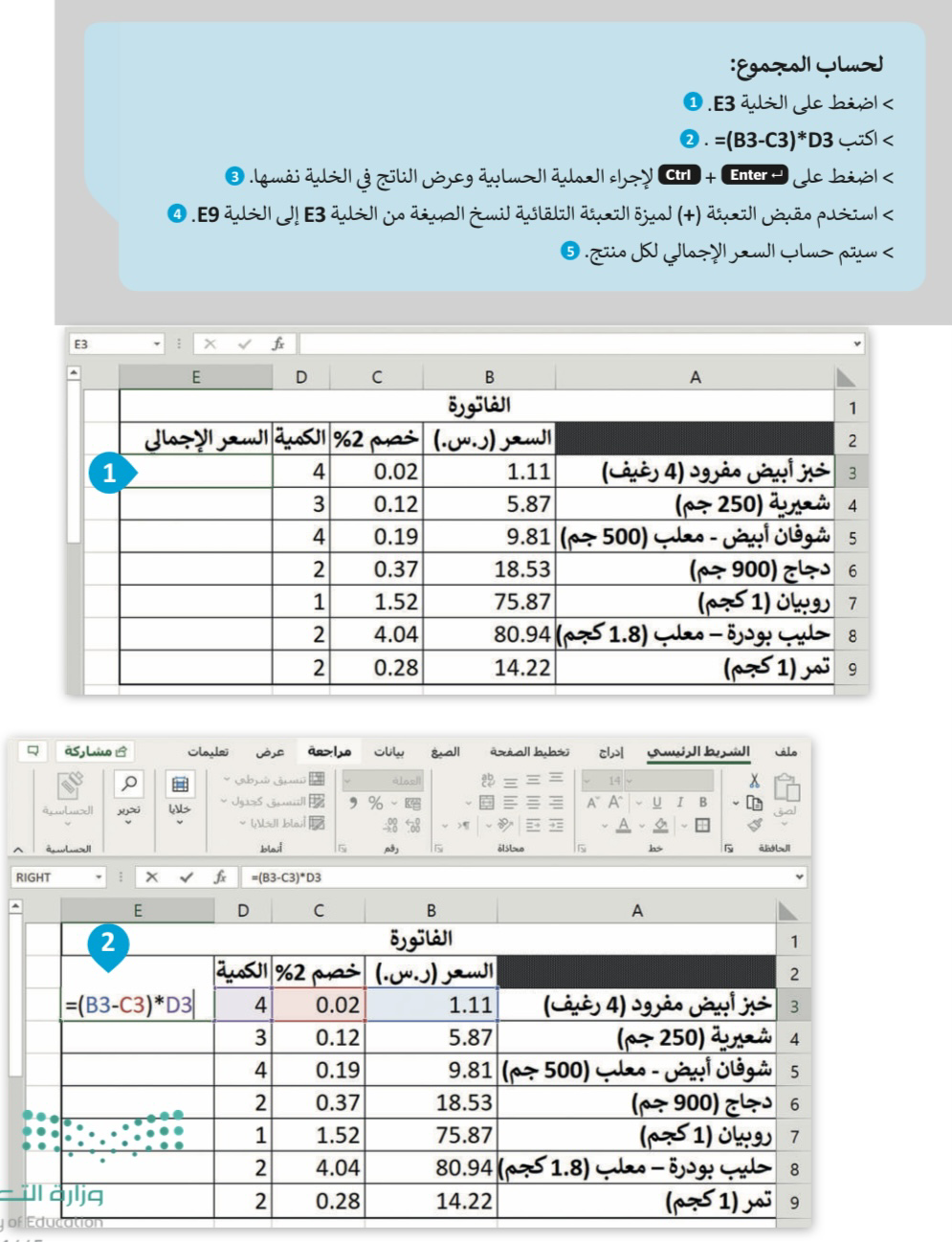 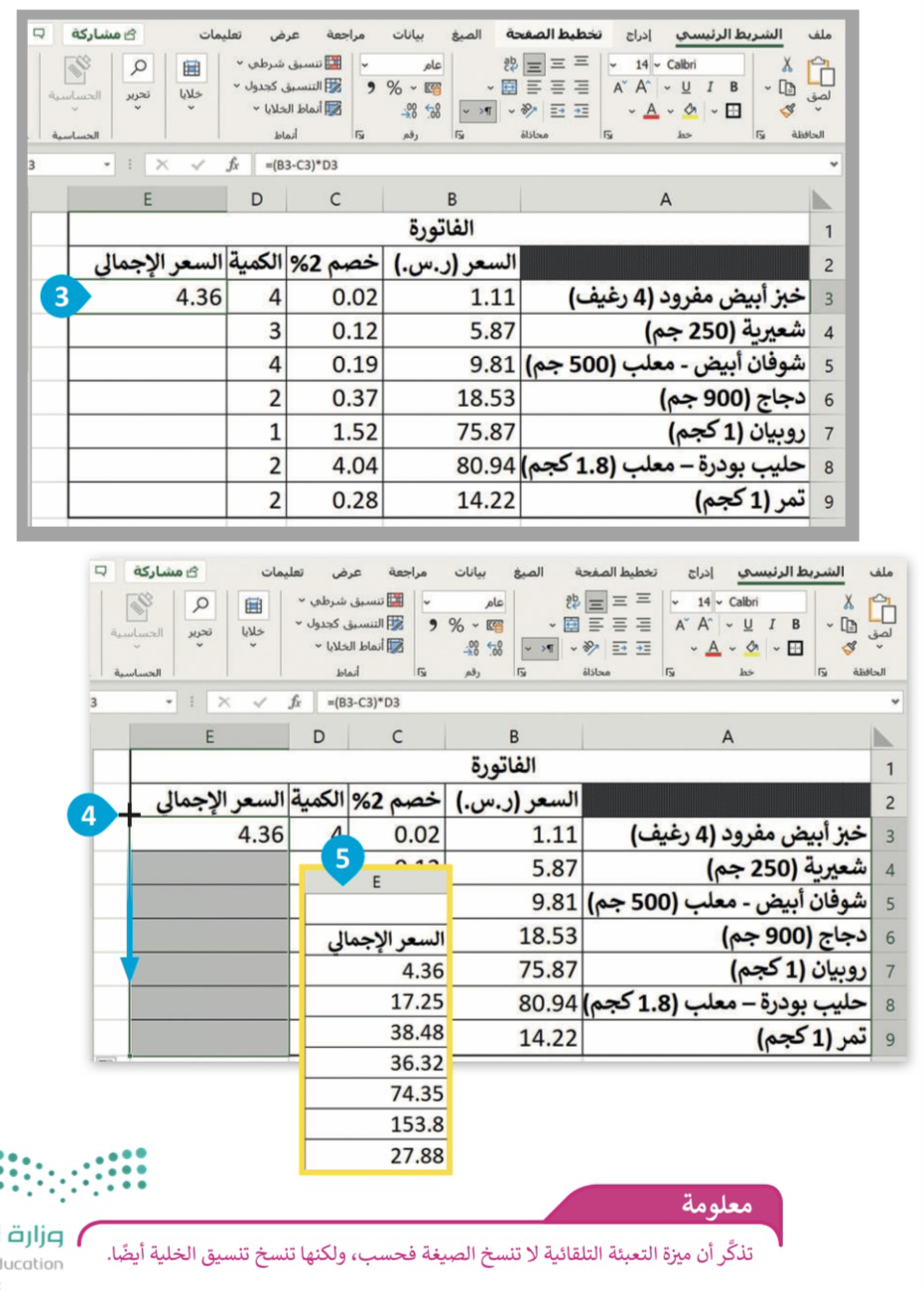 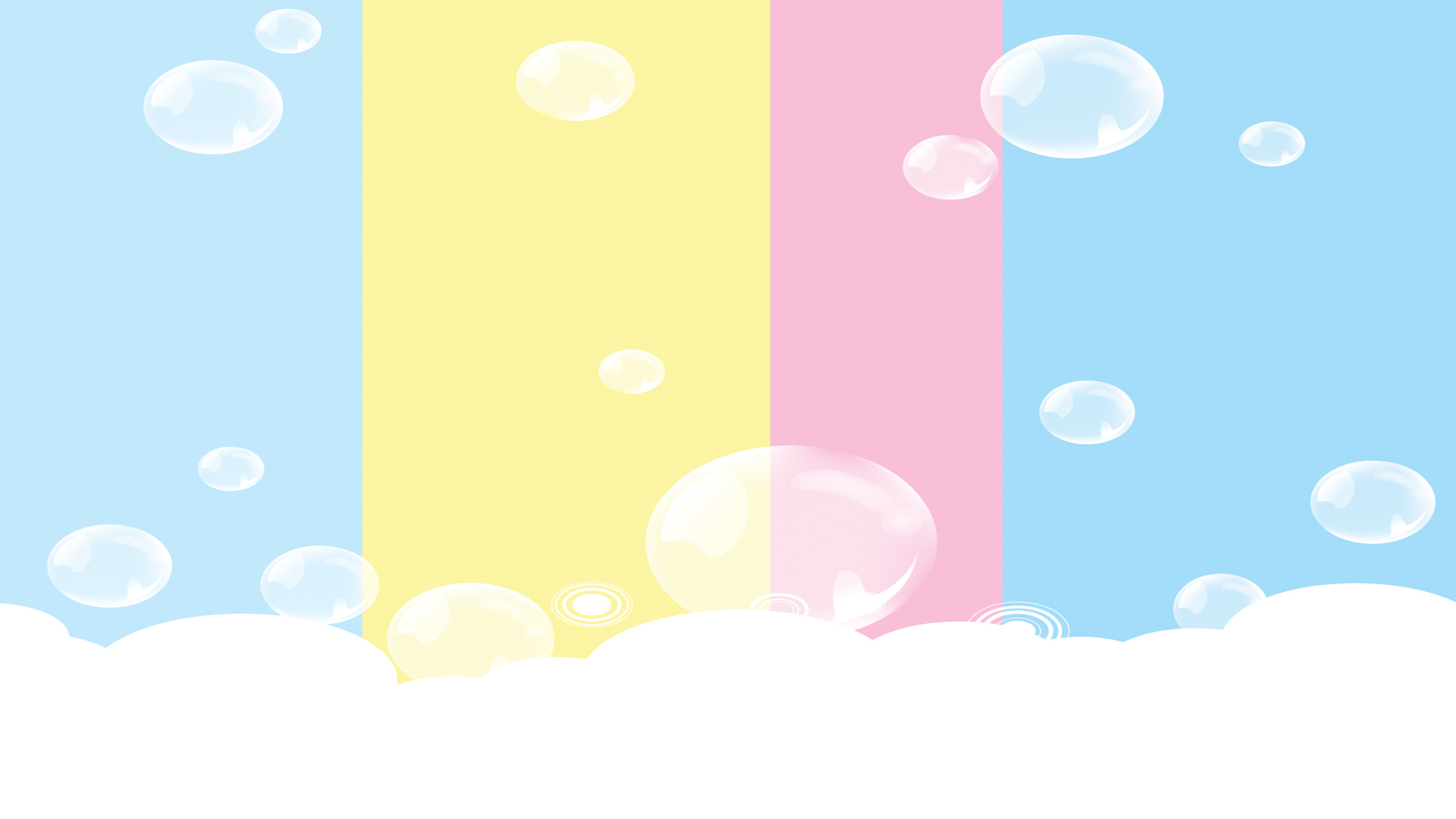 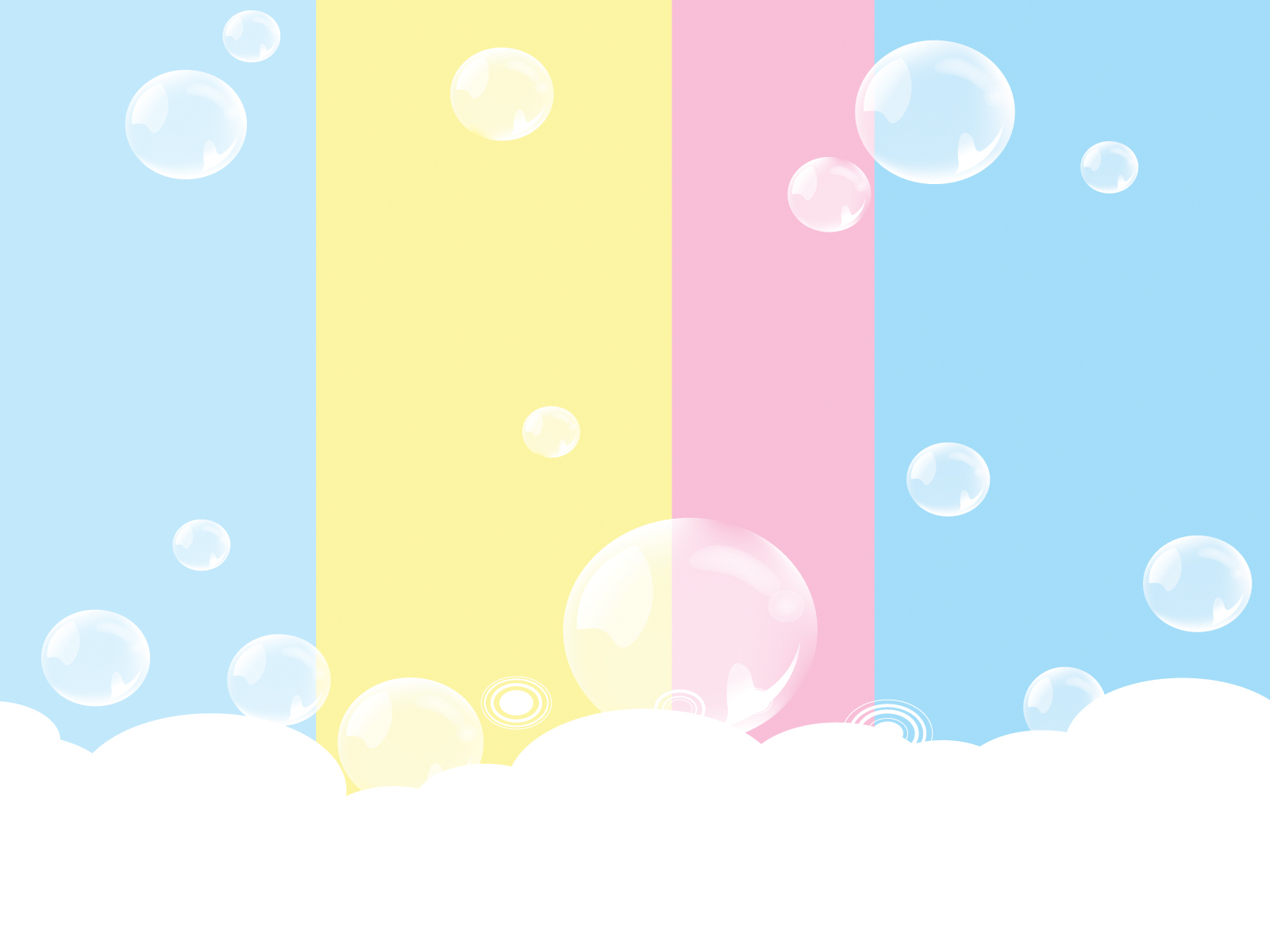 )
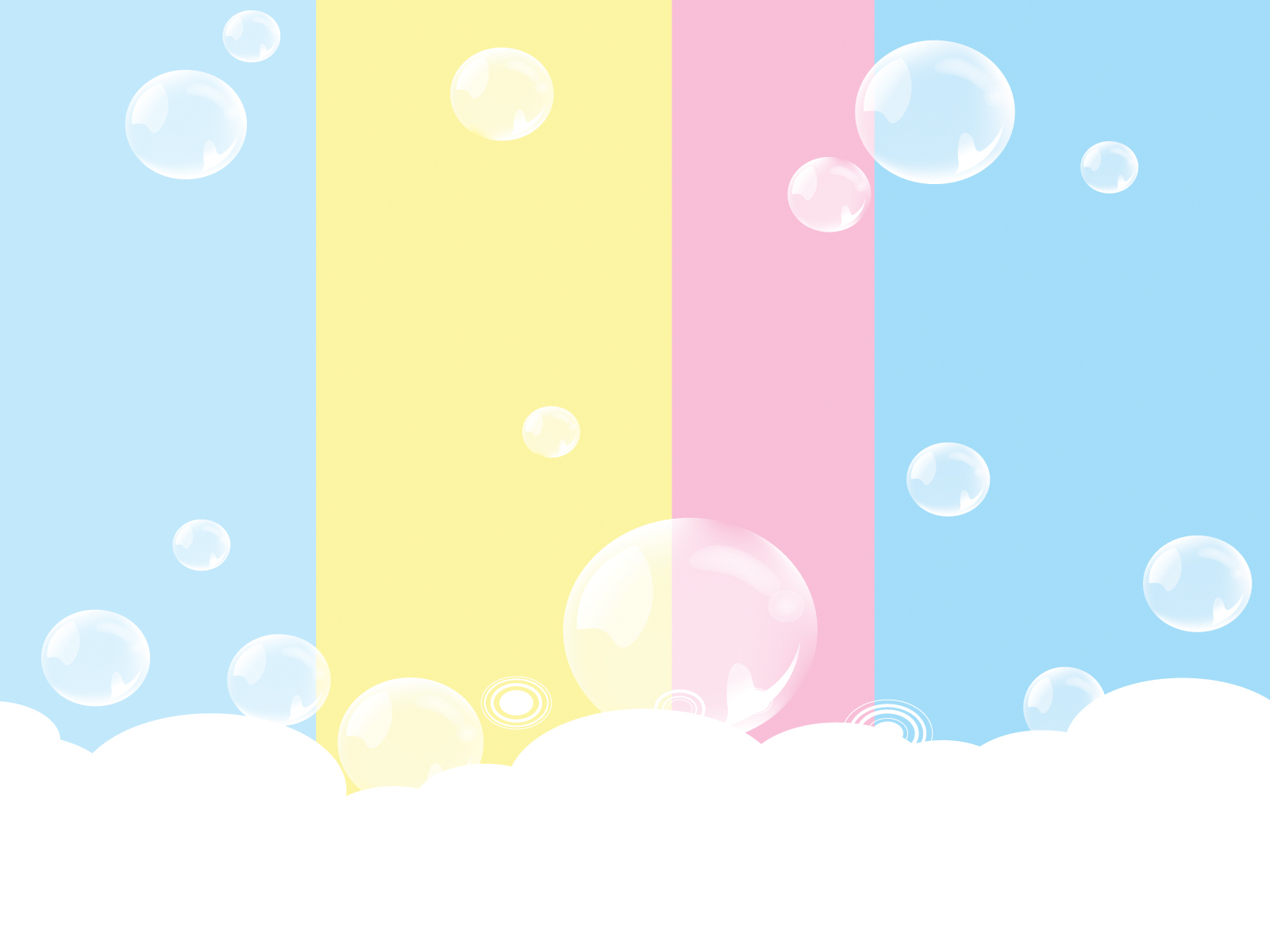 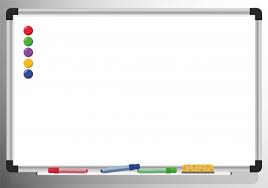 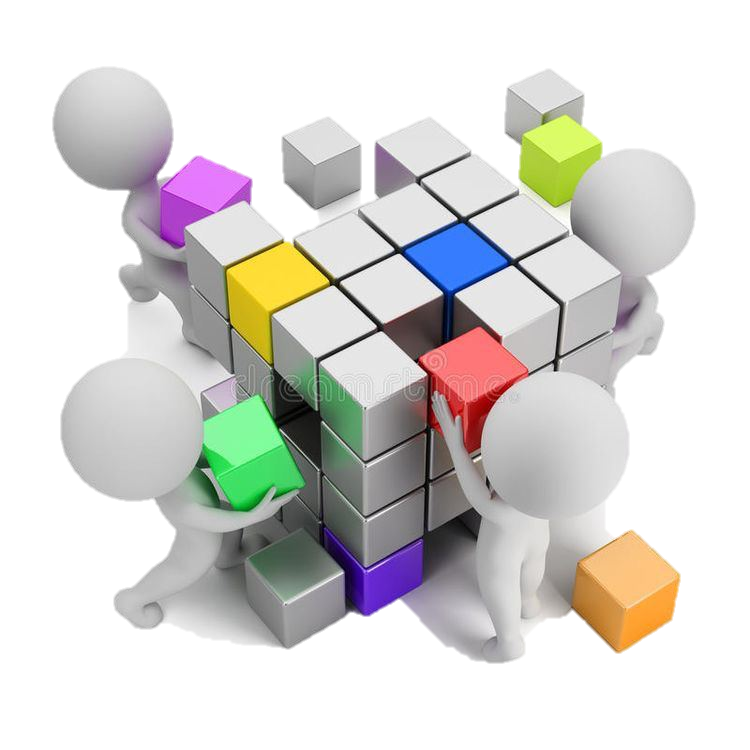 استخدام الأسس
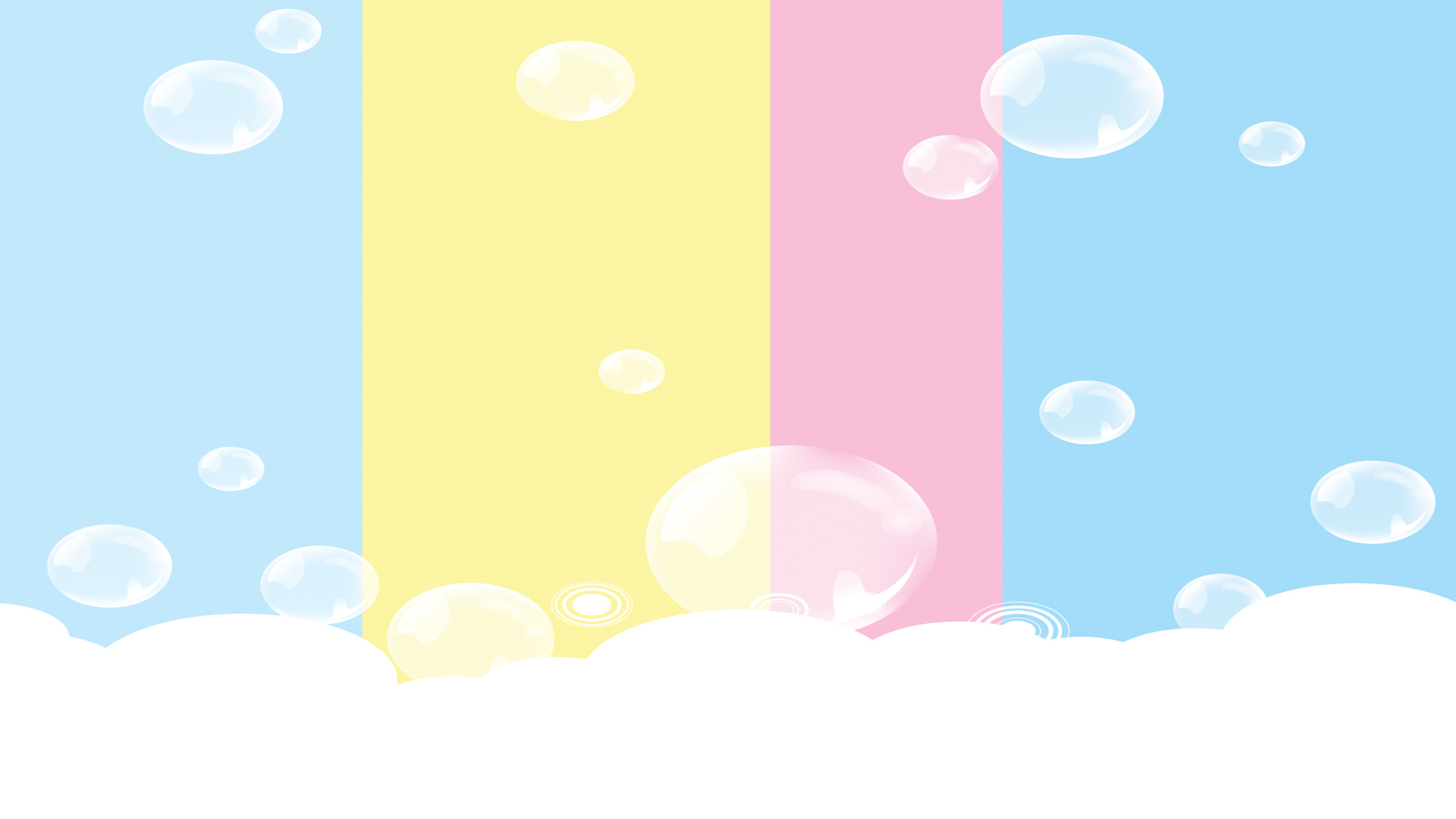 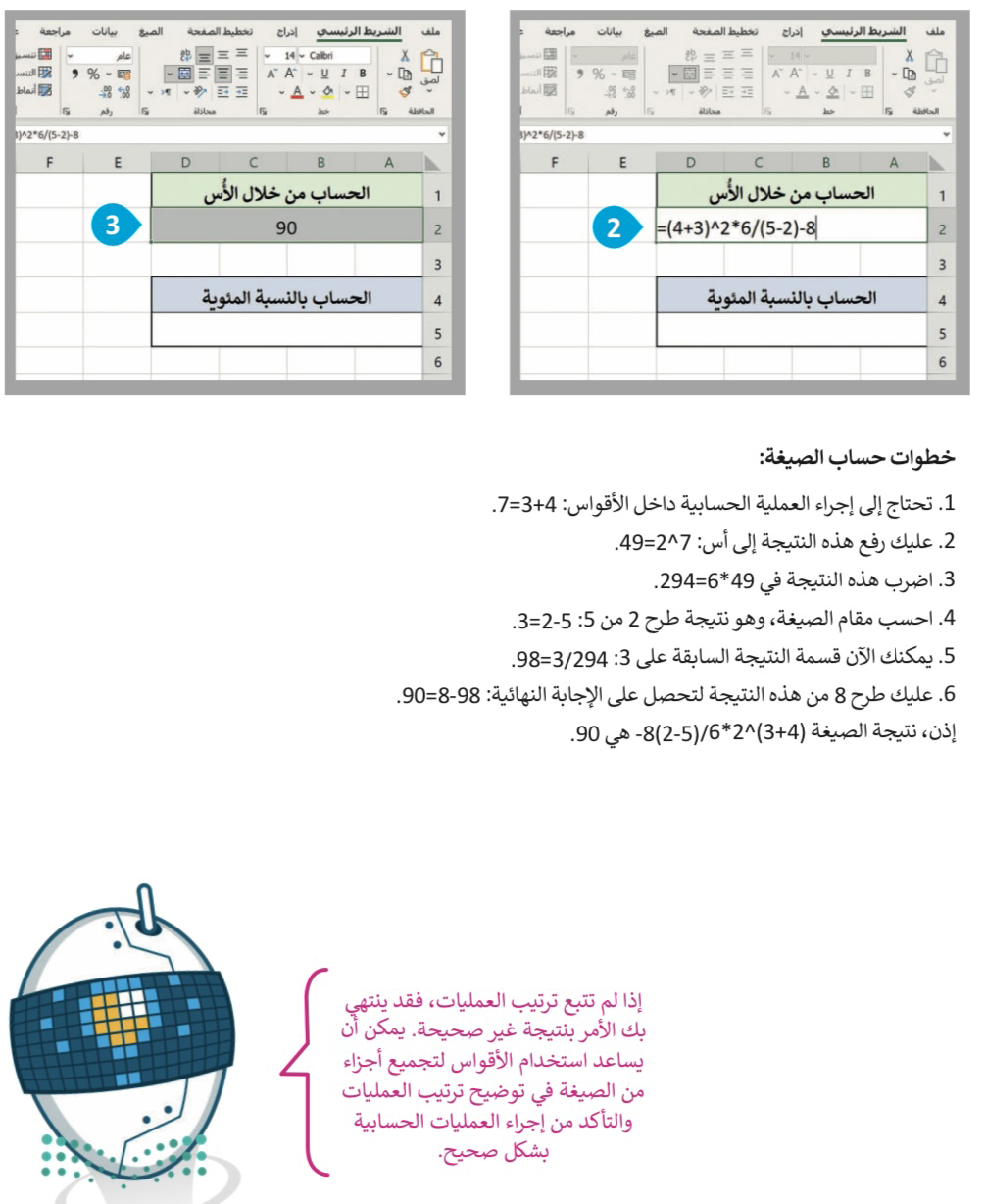 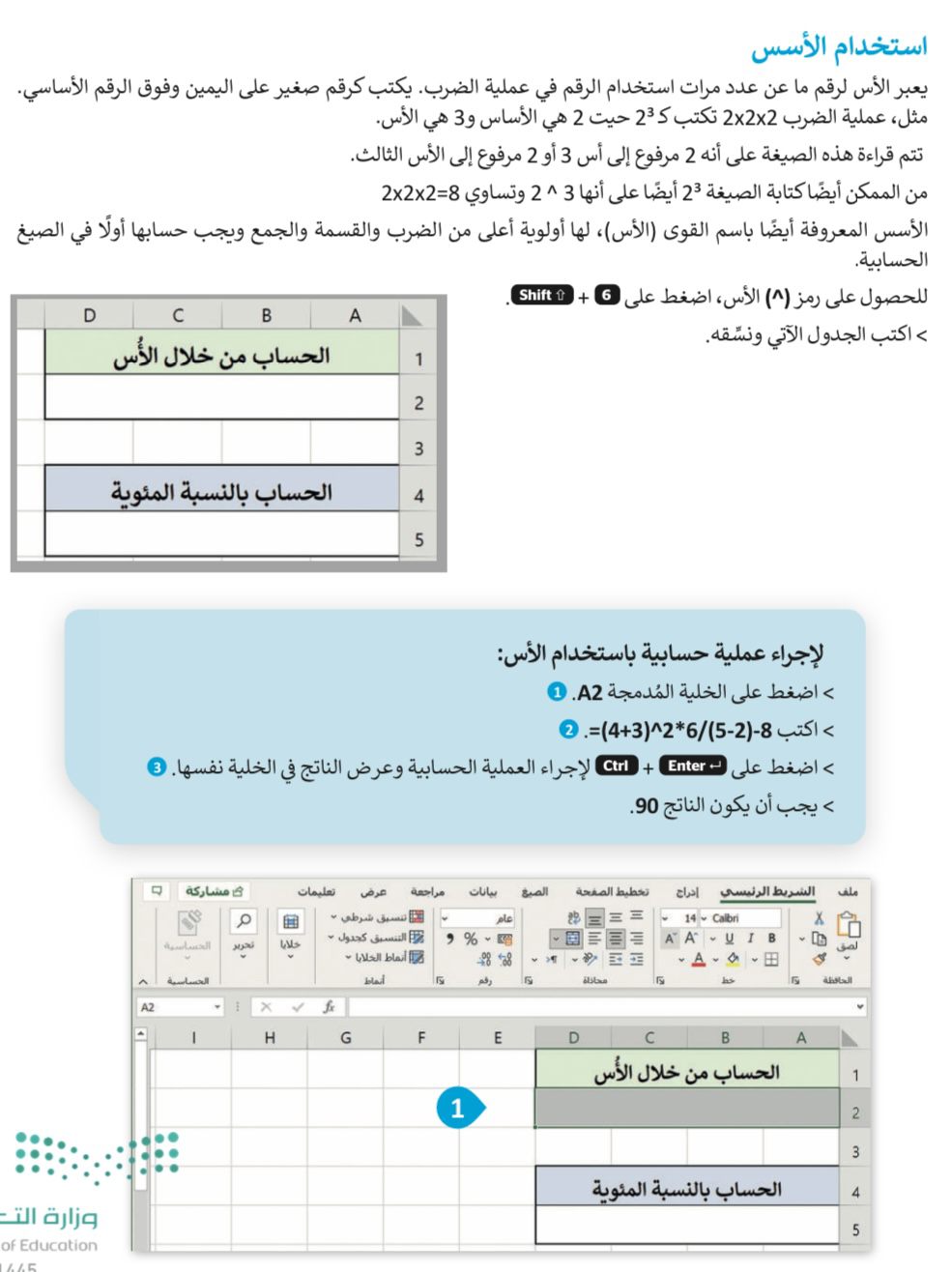 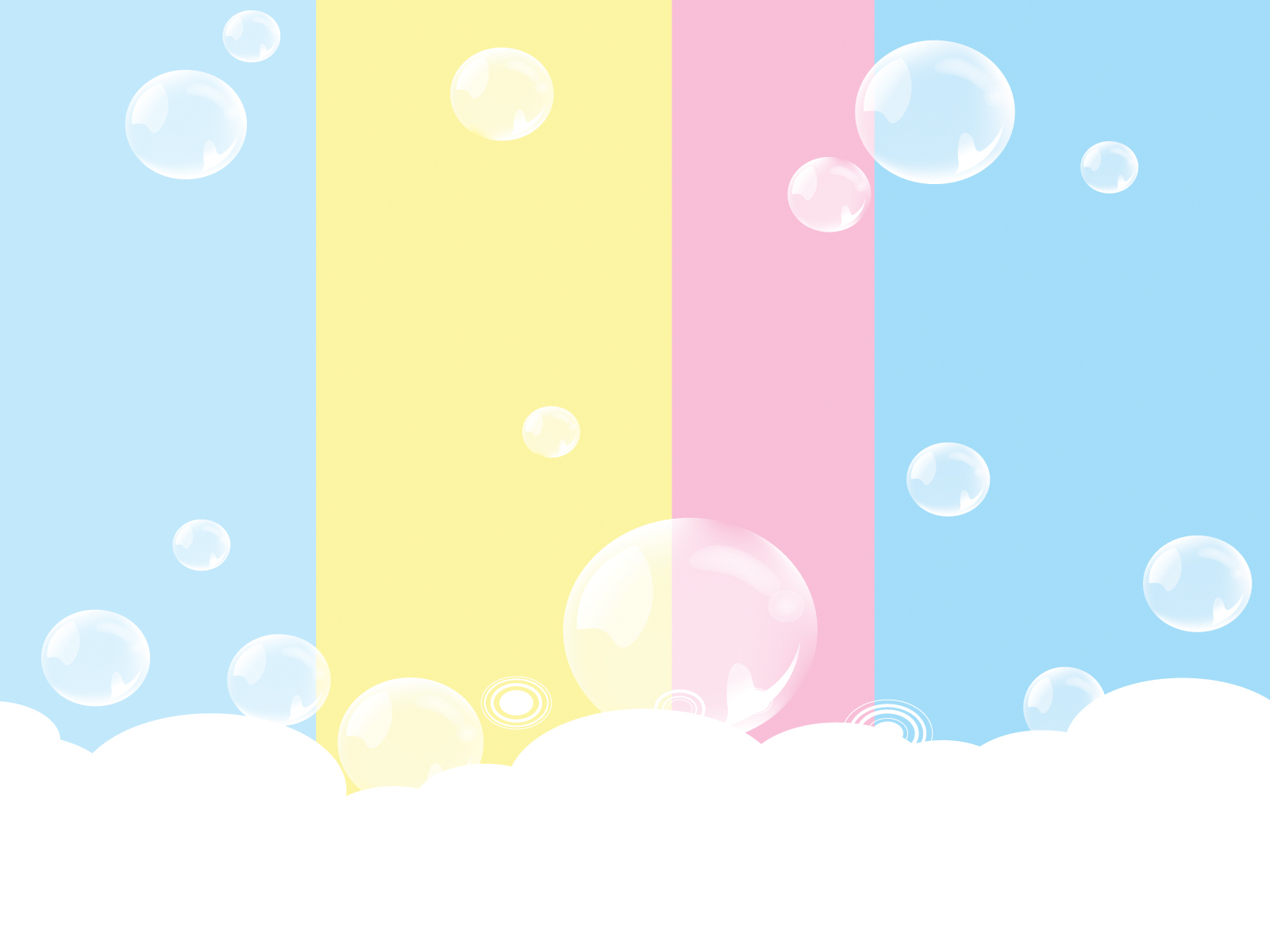 )
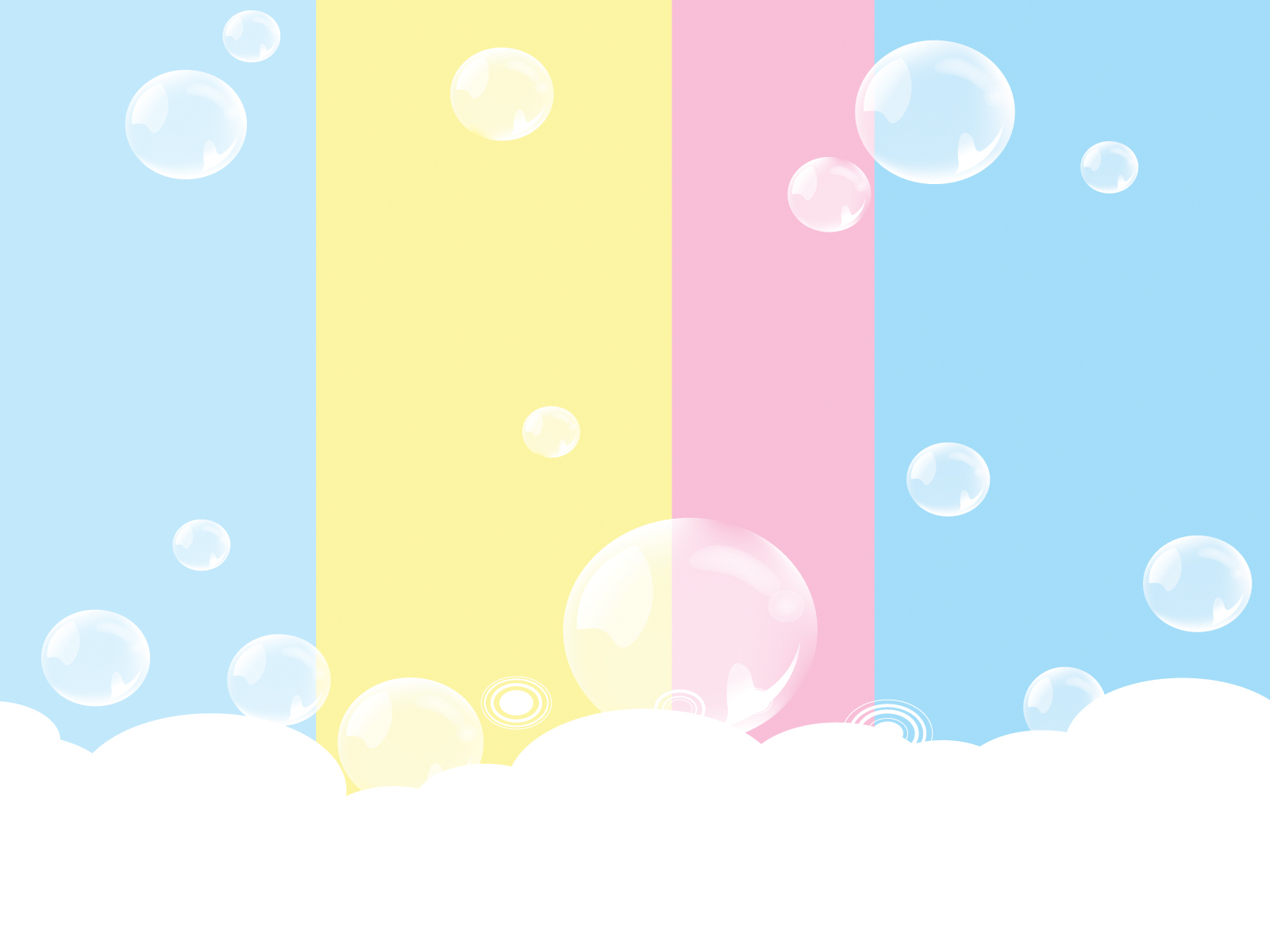 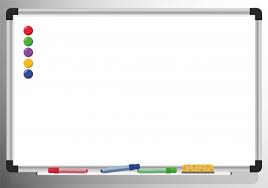 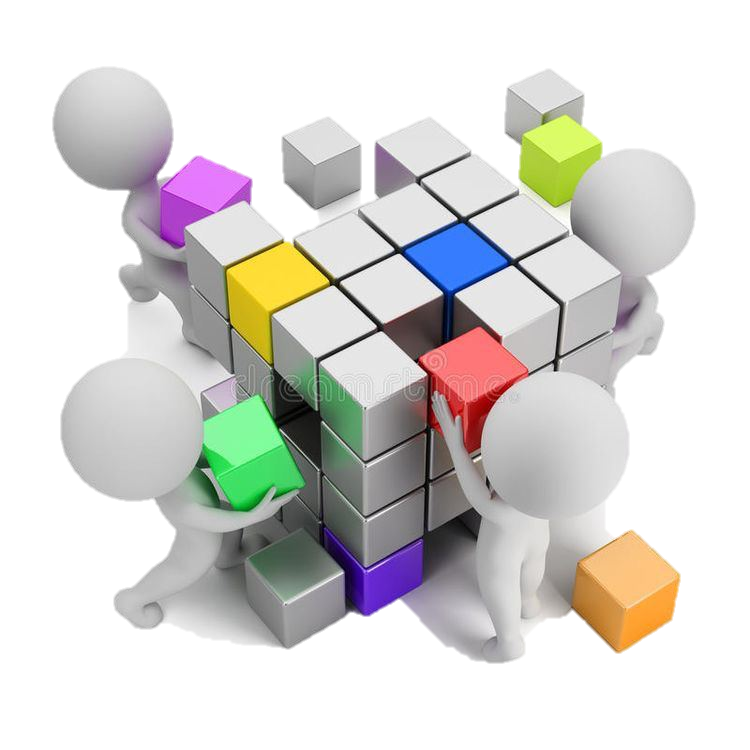 استخدام النسب المئوية
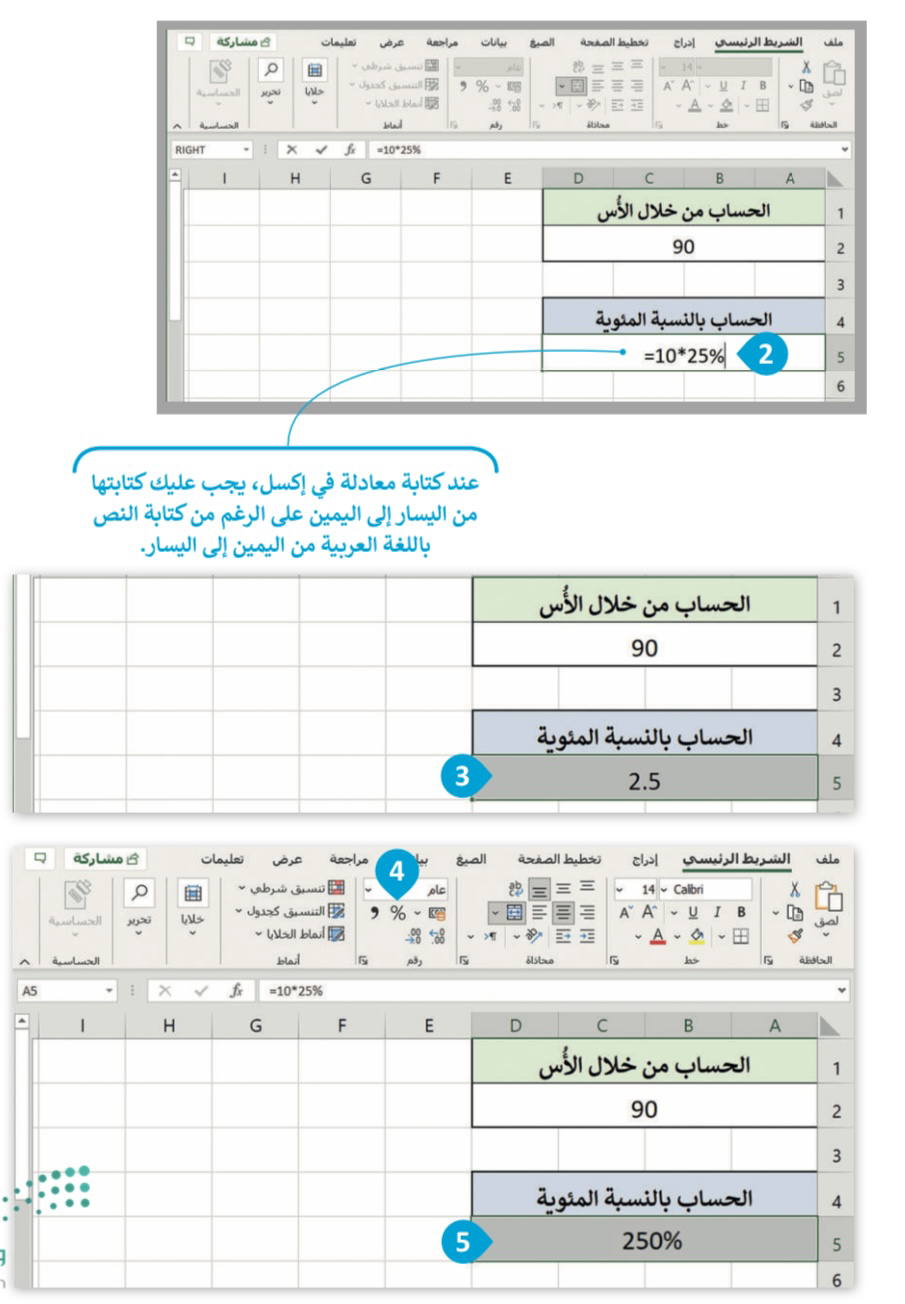 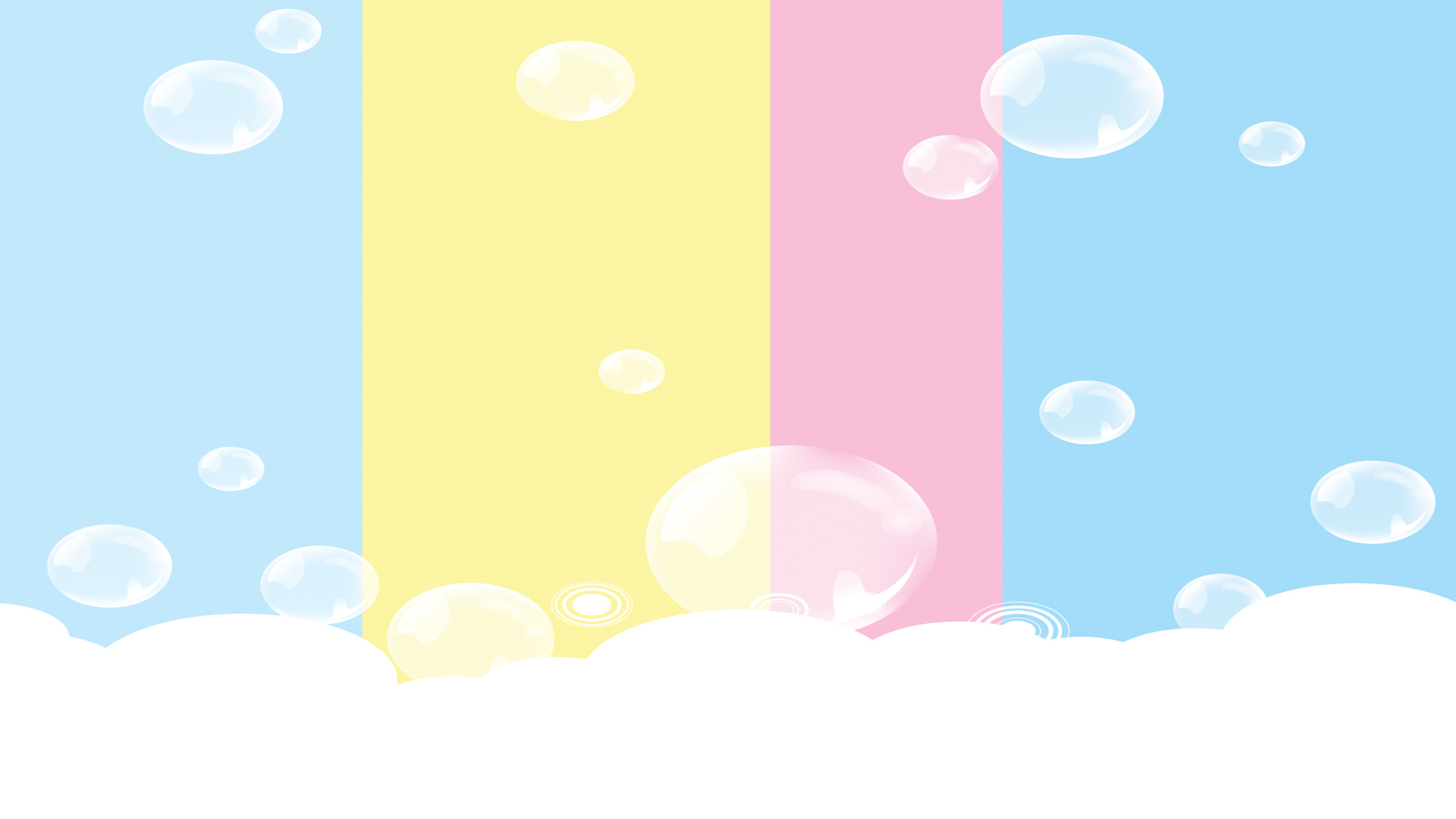 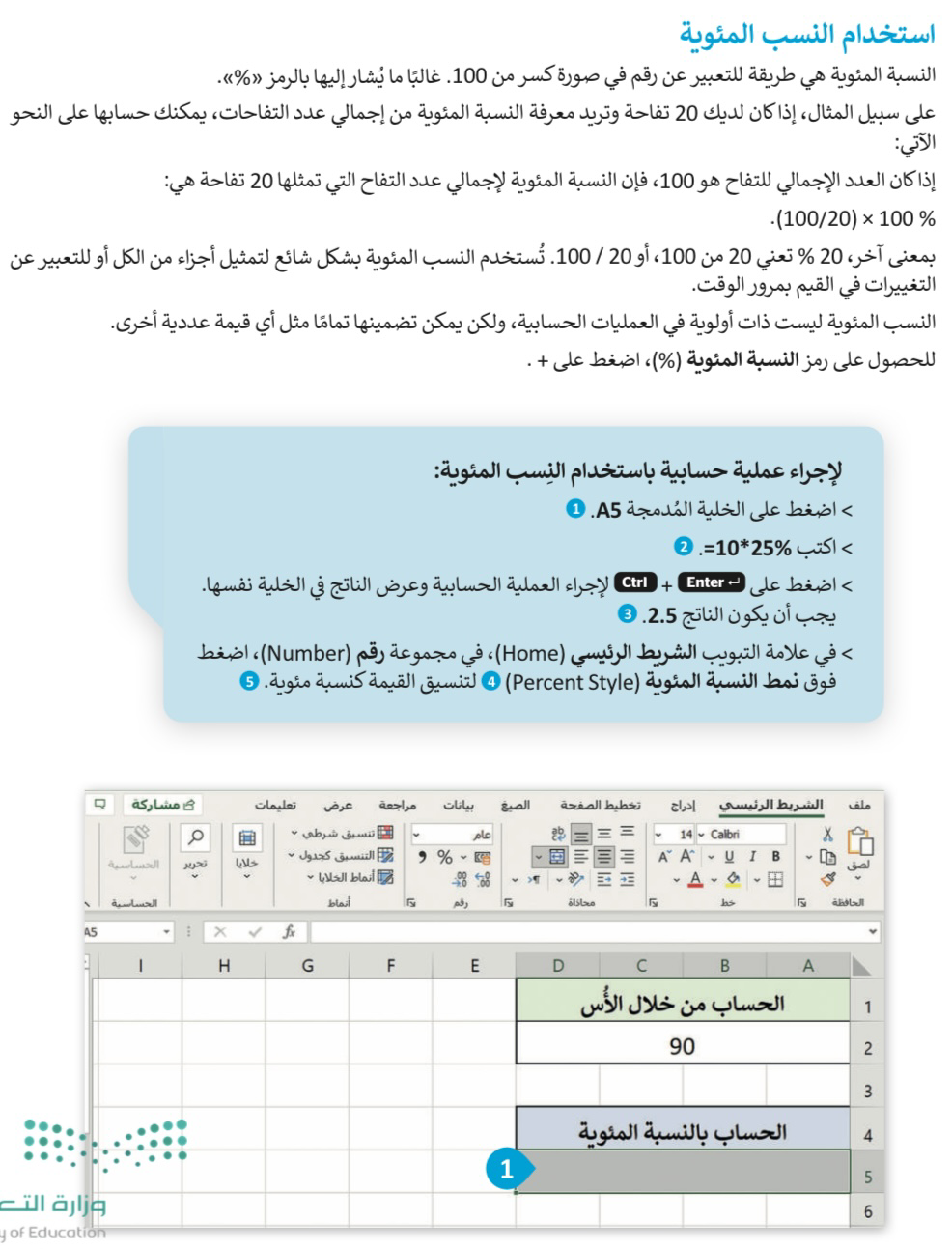 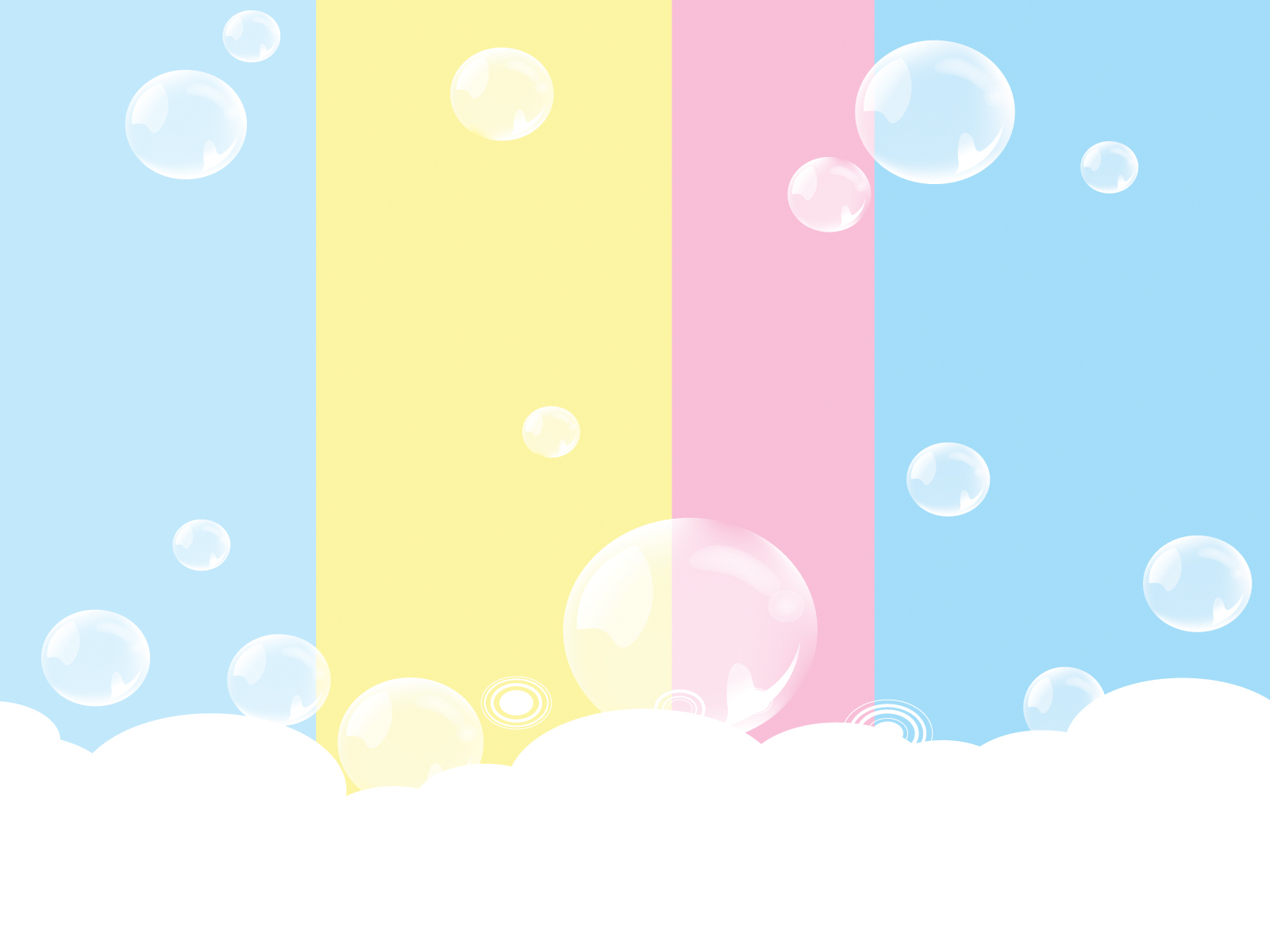 )
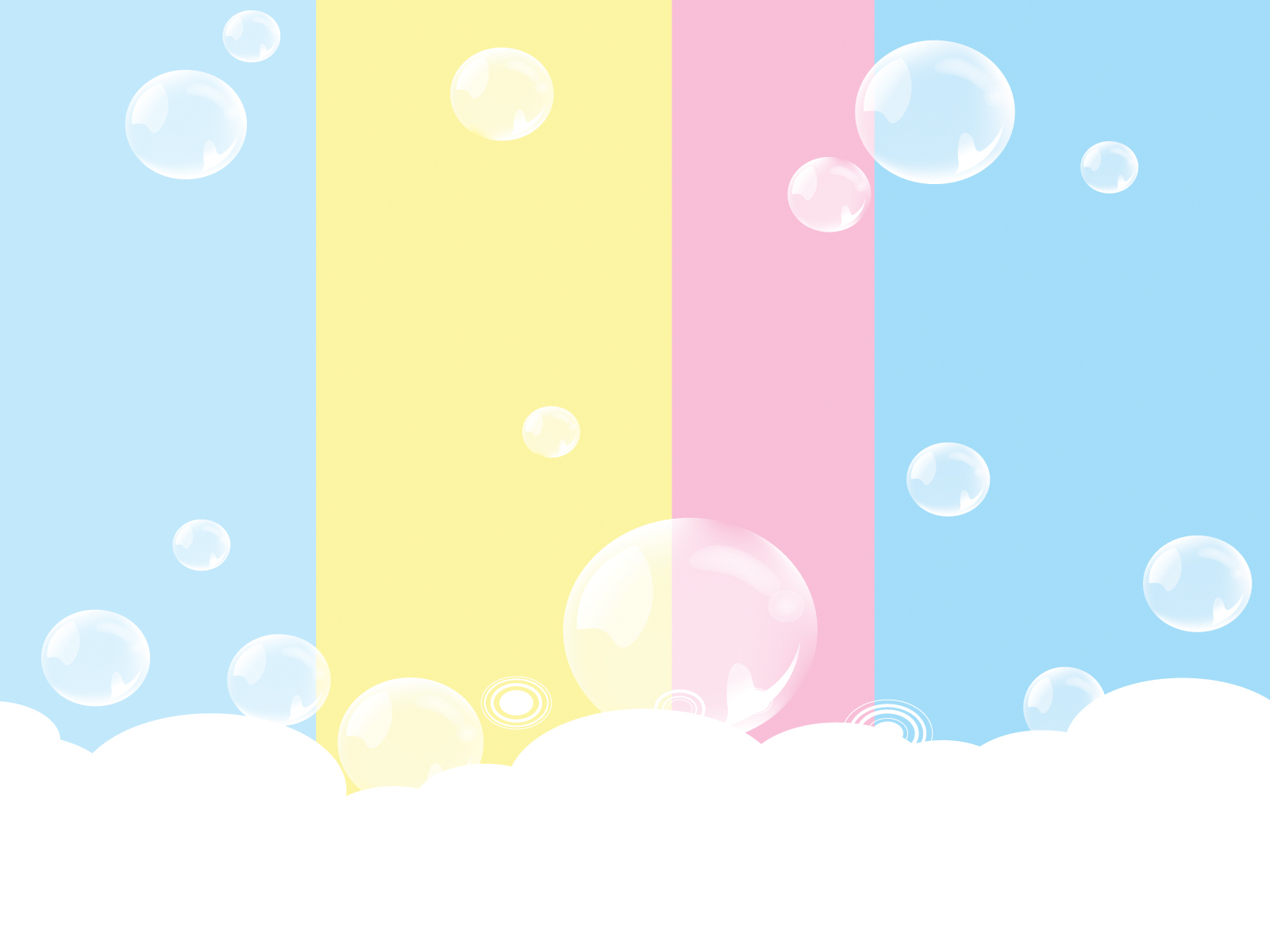 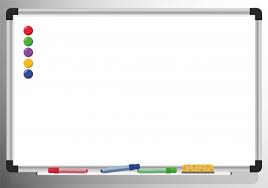 تدريبات
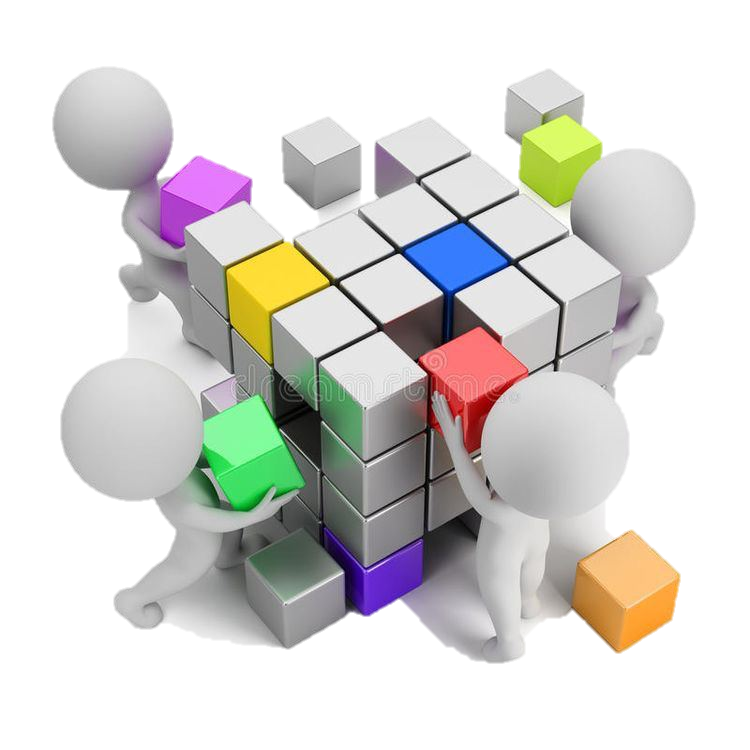 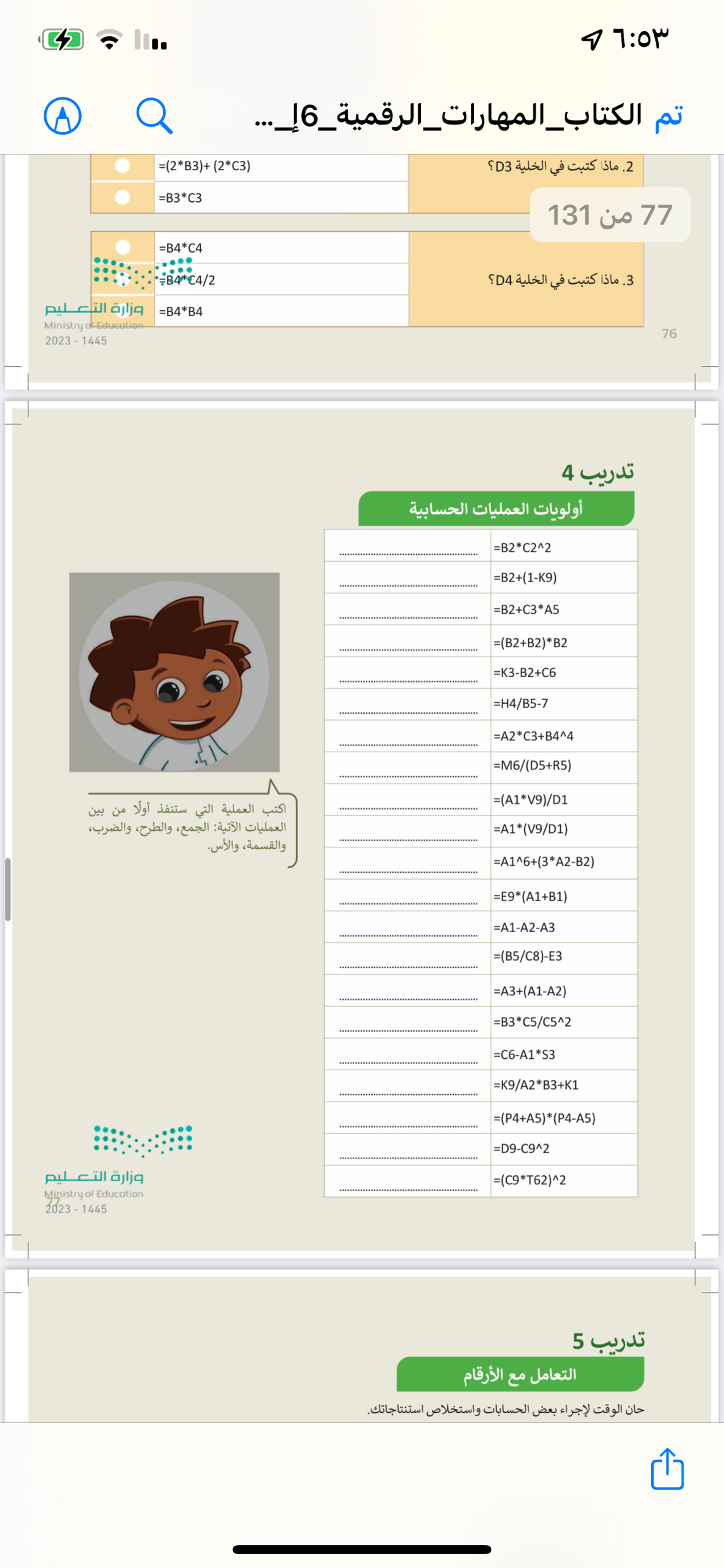 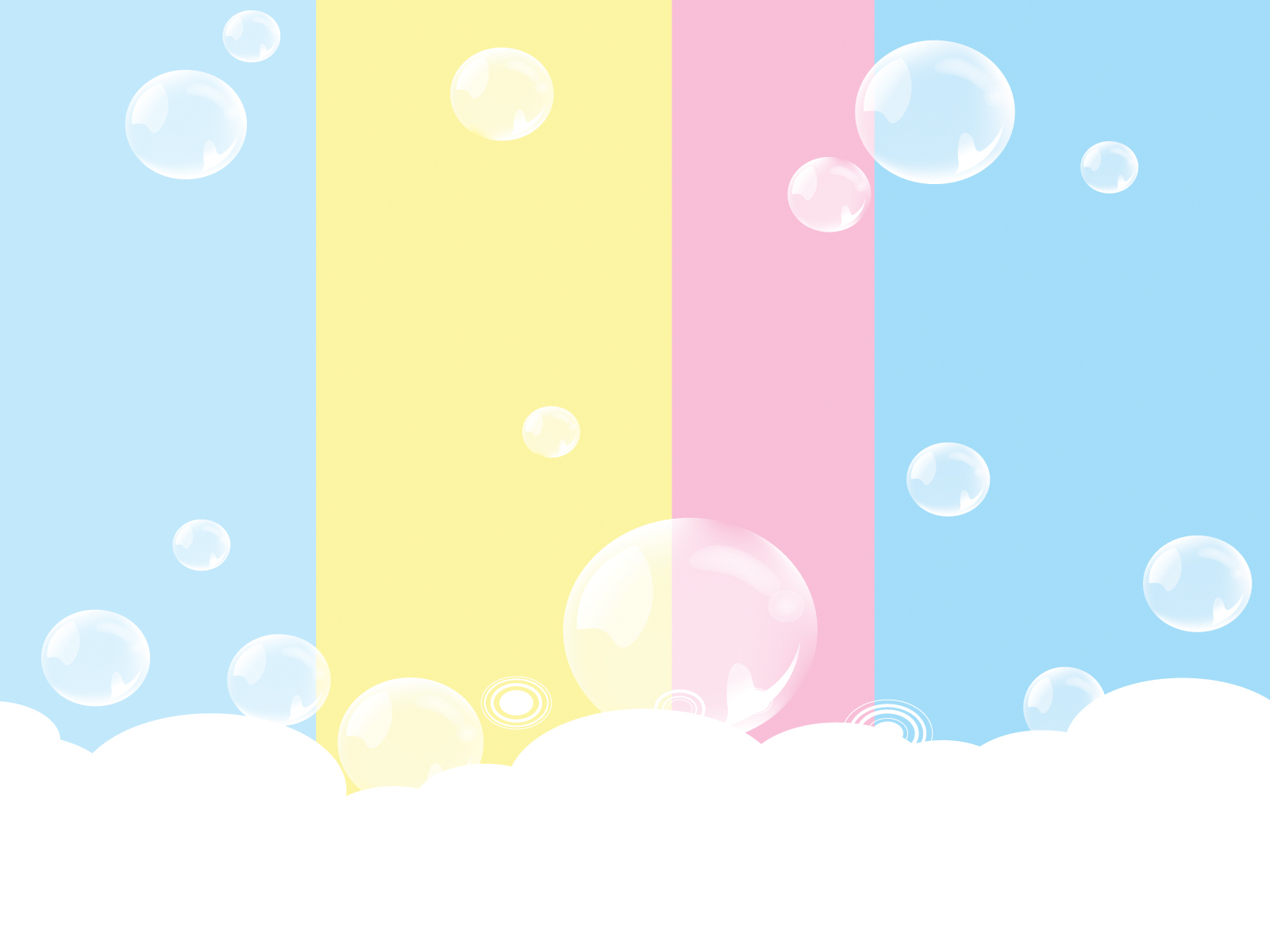 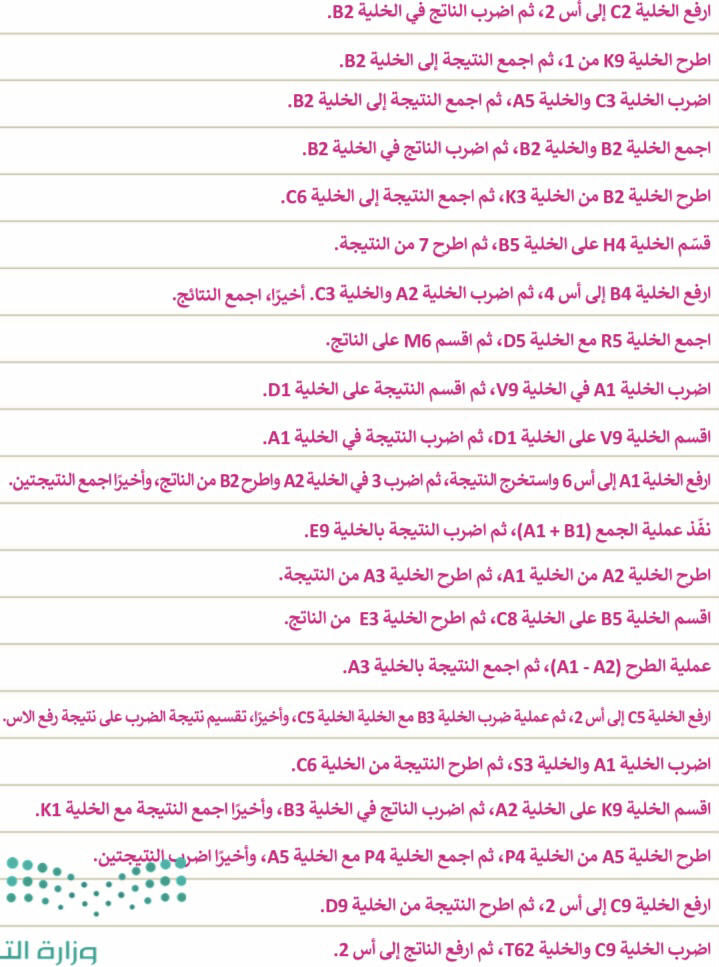 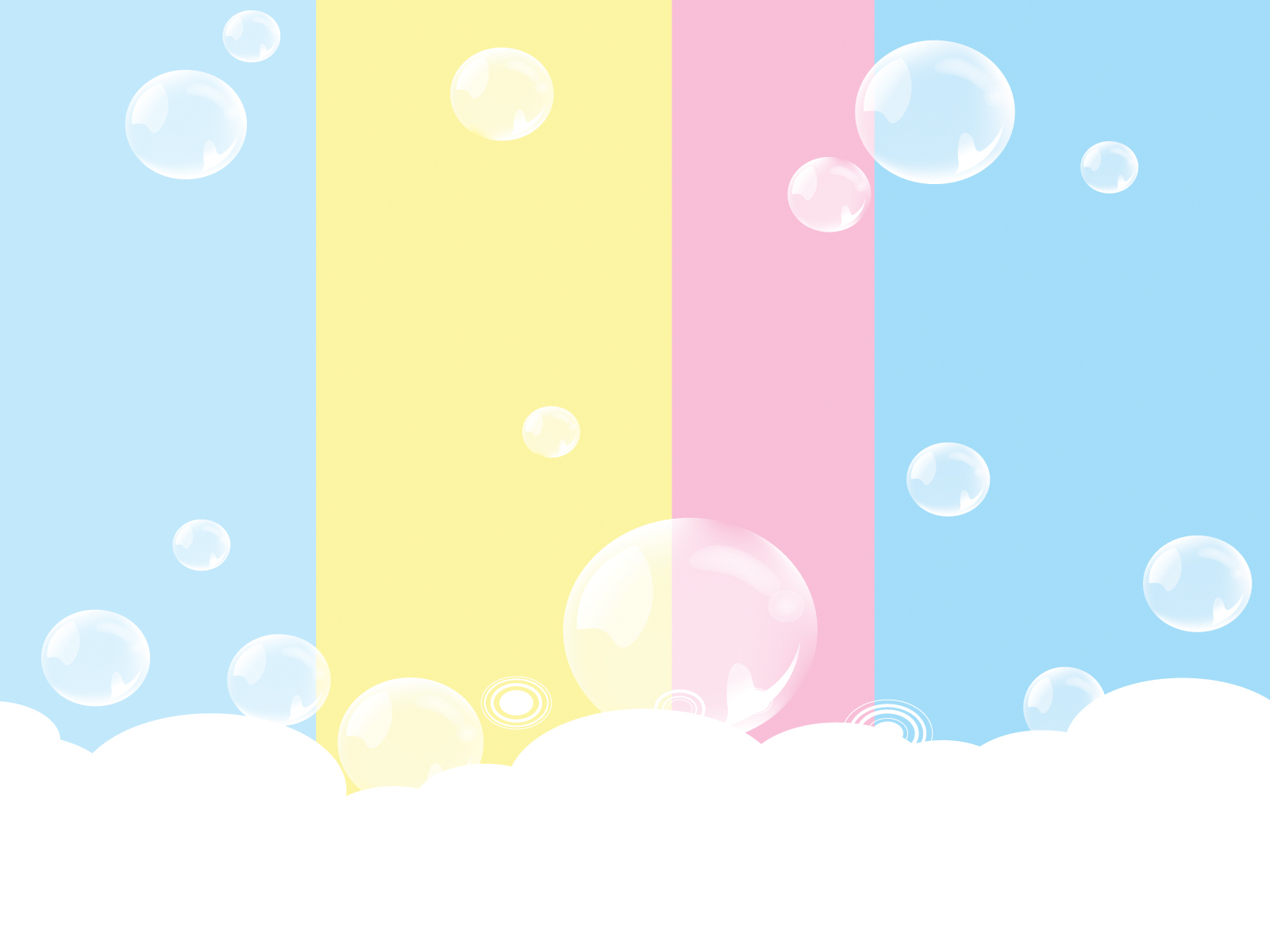 الواجب (تدريب٥)
ص٧٨
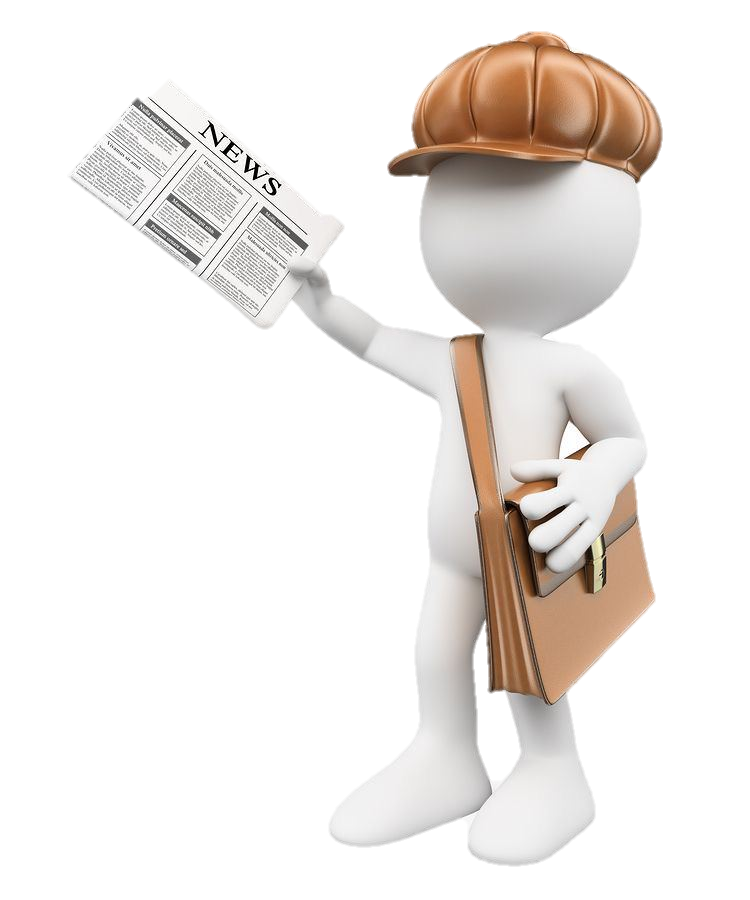 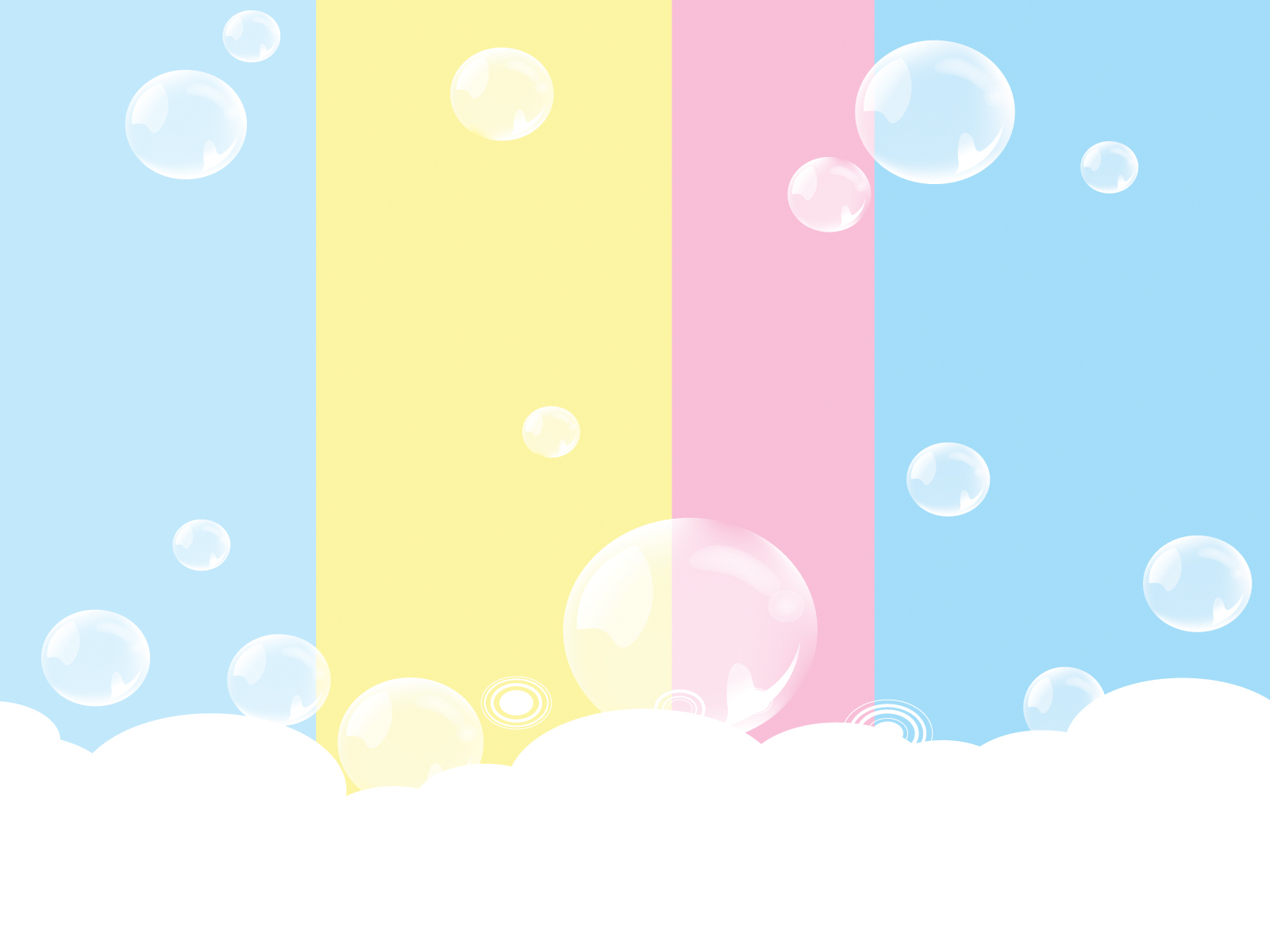 أستودعتكم الله الذي لاتضيع ودائعه
أ/ صباح القحطاني
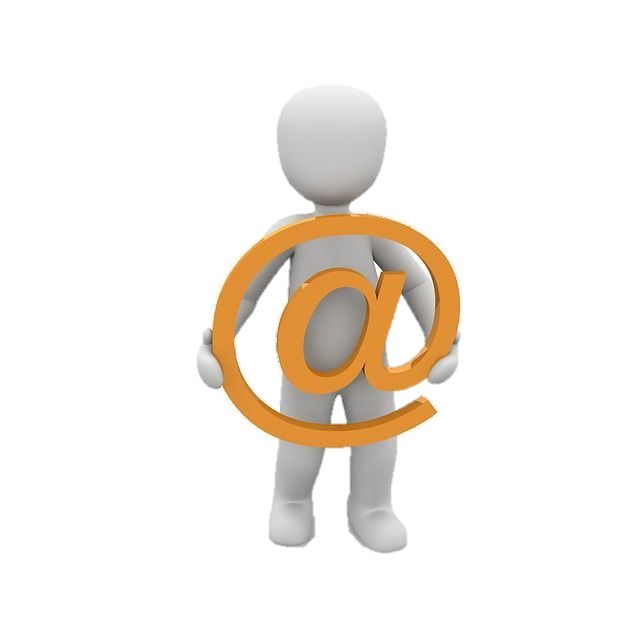 https://t.me/maharat_raqmia_sabah